La Generación de la Revelación ”
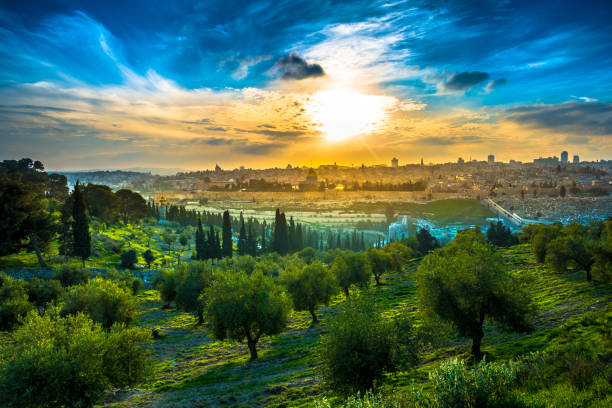 ¡A quien Tiene, Mas se le dará !
#1. Jerusalén es el centro del Huerto del Edén
                           Todo comienza en Génesis
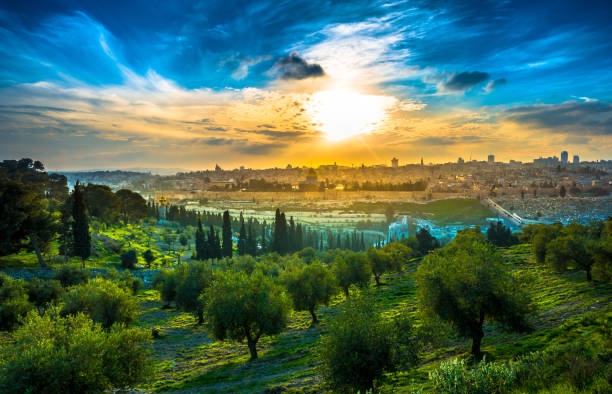 Que seria  si…
El lugar exacto donde Adán perdió la batalla y Su Comunión con Dios en el Principio
Es el Mismo Lugar que Jesús, el 2º Adán Restaurará 
Él Derrotará al Enemigo para Siempre 
 y Restaurara toda Comunión con Dios al Final 
Cuando Regrese para Derrotar al Enemigo para Siempre
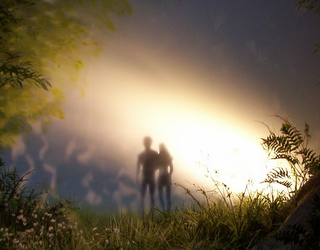 Al principio, todo en el Huerto de  Edén era perfecto.  
Dios creó y bendijo a Adán y Eva
 Él les dio dominio sobre toda Su Creación.
   Génesis 1:28 Sin pecado, sin enfermedad, sin separación!
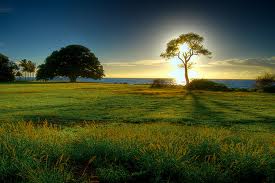 Dios les habló de 2 árboles Especiales del huerto
The Tree of the Knowledge of Good and Evil
The Tree of Life
“Y mandó Jehová Dios al hombre, diciendo: De todo árbol del Huerto comerás; MAS del árbol de ciencia del Bien y del Mal NO comerás de él; porque el día que de él comieres, morirás., ”
 Genesis 2 :16-17
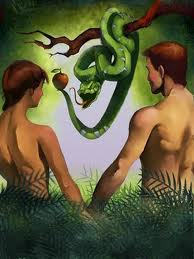 Génesis 3:6-7

6 “Y vió la mujer que el árbol era bueno para comer, y que era agradable á los ojos, 
y árbol codiciable para alcanzar la sabiduría; 
y tomó de su fruto, y comió; 
y dió también á su marido, 
el cual comió así como ella.”   

7 ”Y fueron abiertos los ojos de entrambos,
 y conocieron que estaban desnudos: 
entonces cosieron hojas de higuera, 
y se hicieron delantales.”
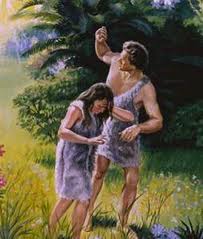 ¿Qué pasa si.....ambos eventos tienen lugar en el mismo huerto?
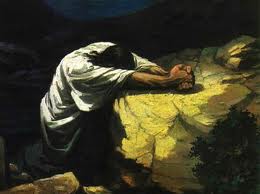 Just as Adam and Eve were in great agony after experiencing the consequences of sin - Separated from God’s Presence!
Adán y Eva estaban llenos de dolor cuando fueron expulsados del Huerto a causa del pecado.
Así también Jesús estaba lleno de dolor por el gran precio que pronto Pagaría por todos nuestros pecados.
Es  el mismo huerto  en cuál Dios tuvo comunión con Adán y Eva en el Fresco del día
¿Qué pasaría si en el Huerto que Jesús tenía a menudo comunión con Su Padre?
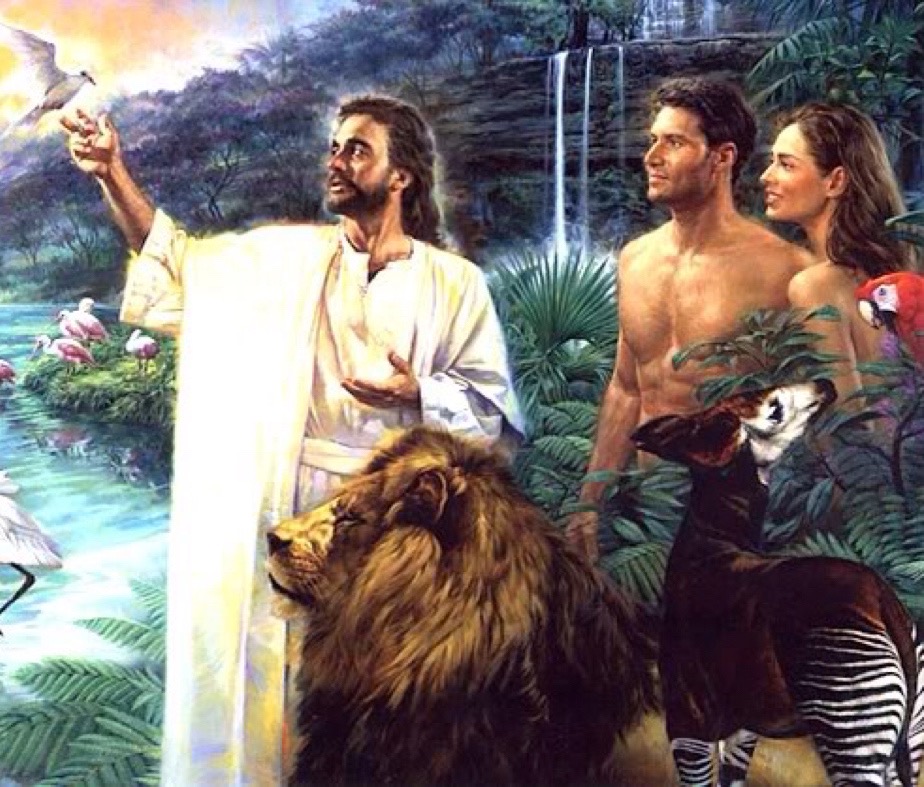 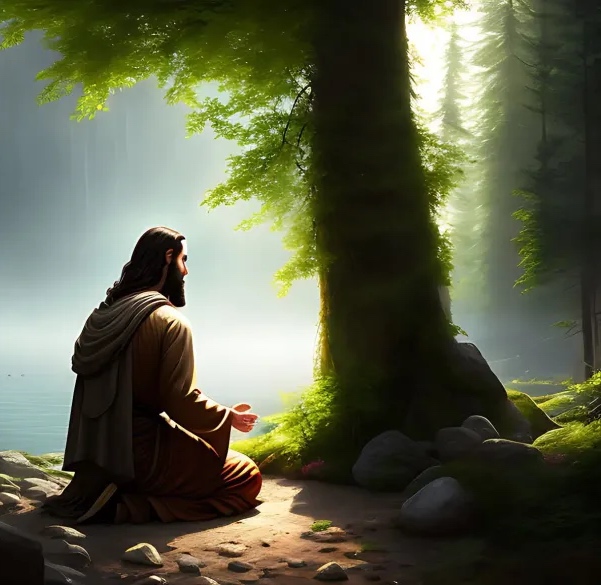 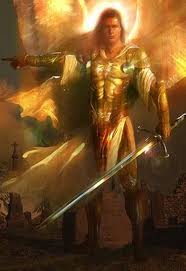 Y sacólo Jehová del huerto de Edén, para que labrase la tierra de que fué tomado.

Echó, pues, fuera al hombre, y puso al oriente del huerto de Edén querubines, y una espada encendida que se revolvía á todos lados, para guardar el camino del árbol 
de la vida       Génesis 3:23-24
El Querubin guarda 
 la Pesencia de Dios
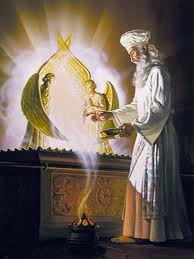 El Siguiente Lugar donde vemos estos Querubines
               Guardando la Presencia de Dios 
 Será el Templo Sagrado en Jerusalén
Detrás del Velo y encima del Arca de la Alianza
Sólo en el día más sagrado
 - El Día de la Expiación –

Sólo en la Ciudad Santísima
  -En Jerusalén – 

Sólo el hombre más Santo
  - el Sumo Sacerdote de Israel -

Puede entrar en el lugar Santicimo
  Para encontrarse con Dios
"Cara a cara"
Observe los 2 Querubines en el Velo que custodian el Lugar Santisimo   
 Al igual que en el Huerto del Edén. ... ¡Están protegiendo la Presencia de Dios
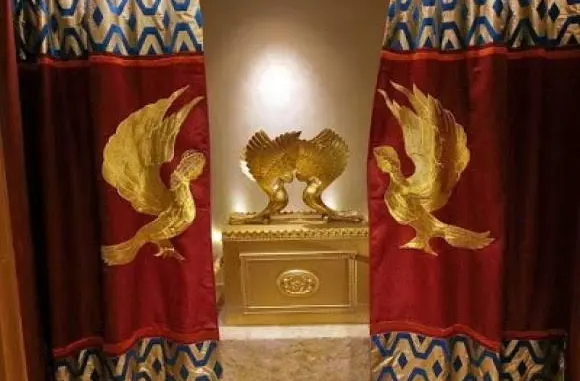 El descubrimiento de la ciudad de Adán
 
Al otro lado del Jordán desde Jerusalén 
Cerca de Jericó
The Book of Joshua Chapter 3: 14-16
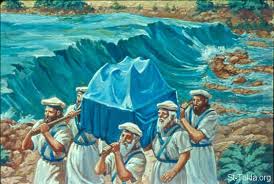 Josue  3: 14-16
" Y aconteció, que partiendo el pueblo de sus tiendas para pasar el Jordán, y los sacerdotes delante del pueblo llevando el arca del pacto,
15 Cuando los que llevaban el arca entraron en el Jordán, así como los pies de los sacerdotes que llevaban el arca fueron mojados á la orilla del agua, (porque el Jordán suele reverter sobre todos sus bordes todo el tiempo de la siega,)
“Las aguas que venían de arriba, se pararon como en un montón bien lejos de la ciudad de Adam, que está al lado de Sarethán; y las que descendían á la mar de los llanos, al mar Salado, se acabaron y fueron partidas; y el pueblo pasó en derecho de Jericó”
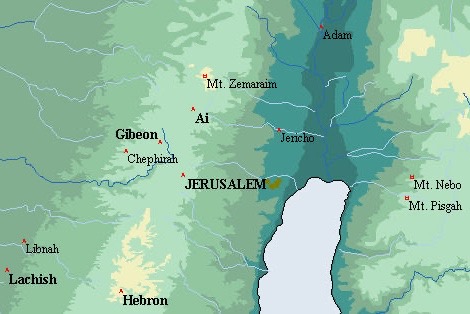 ¡La Ciudad de Adán tiene 6.000 años de antigüedad Tel Damieh en Jordania!
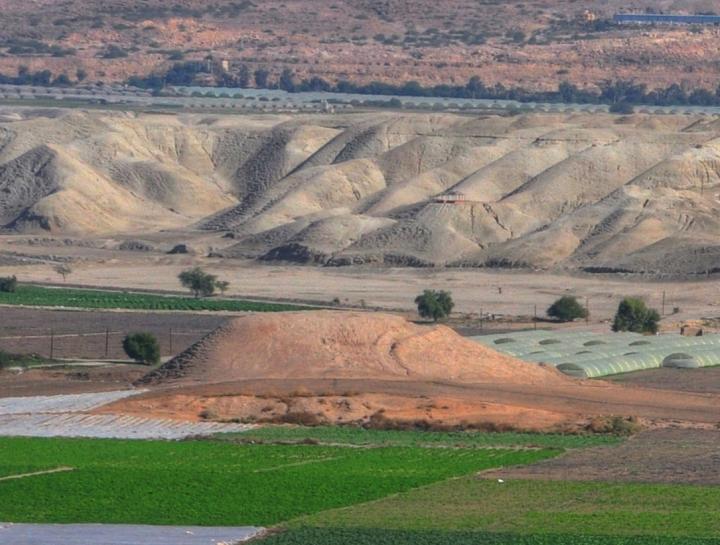 “Las aguas que venían de arriba, se pararon como en un montón bien lejos de la ciudad de Adam, que está al lado de Sarethán;      Josue 3:16
Más pistas en la Biblia 
que Jerusalén es el Centro 
del Huerto del Edén
¿Qué pasa con los 4 ríos en Genensis?
"Y un río corrió del Edén para regar el Jardín, y de allí se separó convirtiéndose en 4 cabezas: 
el Pison, el Gihón, el Hidekel y el Éufrates" 2:1-14
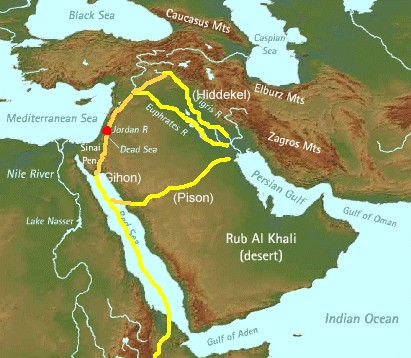 El Tigris y el Éufrates 
enmarcar el área de Mesoptamia, 
mientras que el Pison y el Gihon 
son ahora ríos subterráneos, 
todos originarios de 
El Jardín del Edén. 

 Ezequiel 47:1-12 describe
 el río sobrenatural 
que fluirá de 
el Templo de Dios
 y sanara la tierra de Israel. 
 Apocalipsis 22:1-2 
   declara lo mismo!
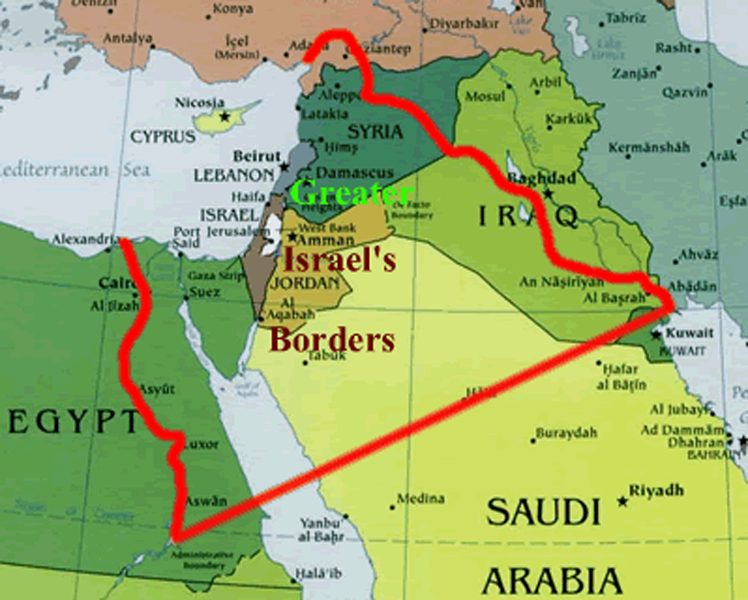 El Pacto de la Tierra Eterna que Dios cortó con Abram  
Génesis 15:18
"En el mismo día el Señor
 hizo un pacto
 con Abram, diciendo '
A tu semilla
 He dado esta tierra,
 desde el río de Egipto
  hasta el gran río,
 del Euprates".
These Same  Rivers  also Mark the Boundaries of  New Jerusalem – Revelation 21:16
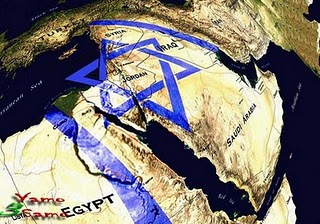 “Y la ciudad está situada y puesta en cuadro, y su largura es tanta como su anchura: y él midió la ciudad con la caña, doce mil estadios: la largura y la altura y la anchura de ella son iguales. 1500 millas x 1500 millas x 1500 millas!
l
#2     Israel -  Los enemigos iniciales son los enemigos 	         		de Israel  en el fin de los Tiempos
La Elección, los Pactos y la Bendición de Dios
Son la raíz de un odio de 6000 años 
Eso comenzó en Génesis 
Y continúa hasta el día de hoy 

  Dios dio el Pacto de la Tierra y Herencia Espiritual 
a Abraham, Isaac y Jacob – A Israel, a los judíos

      Los descendientes de Ismael odian a la simiente de Isaac
      Los descendientes de Esaú odian a la simiente de Jacob
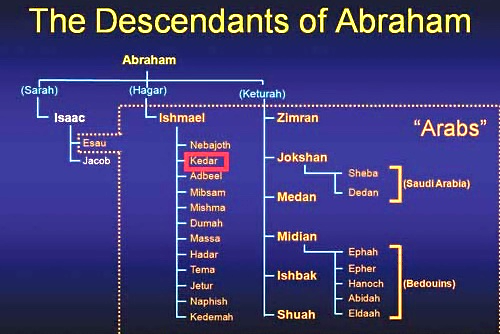 Reuben · Simeon · · 
Levi Judah ·
Dan · Naphtali · Gad · 
Asher · Issachar
Zebulon 
Joseph Benjamin
“Jews”
# 3 -La Montaña de Dios estaba en Madián / Arabia Saudita ... noEgypt
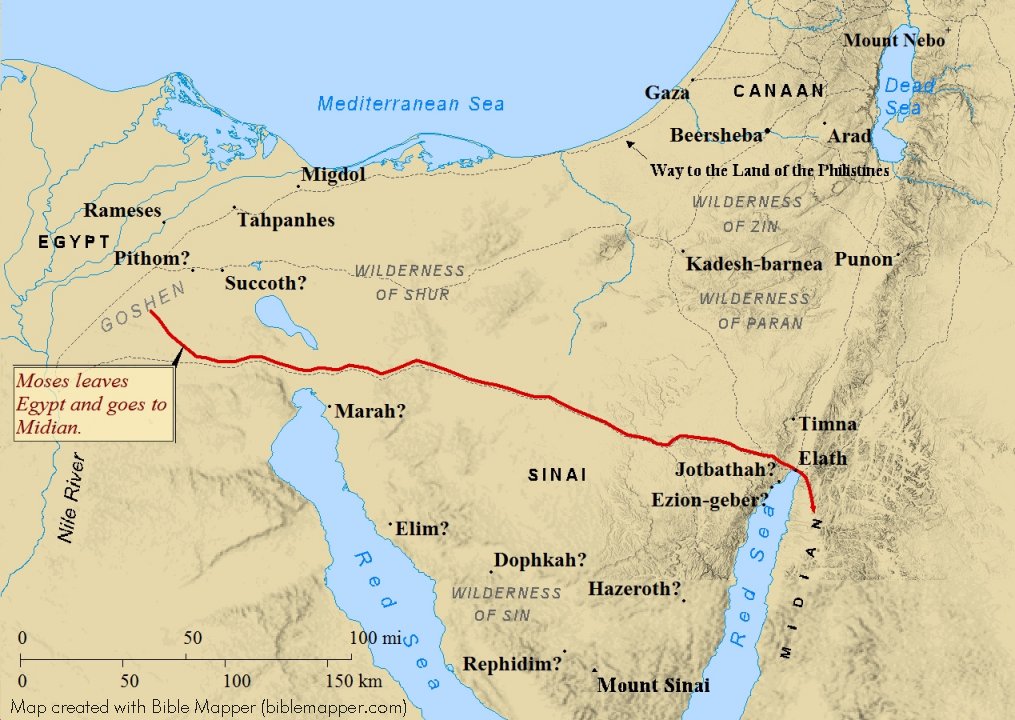 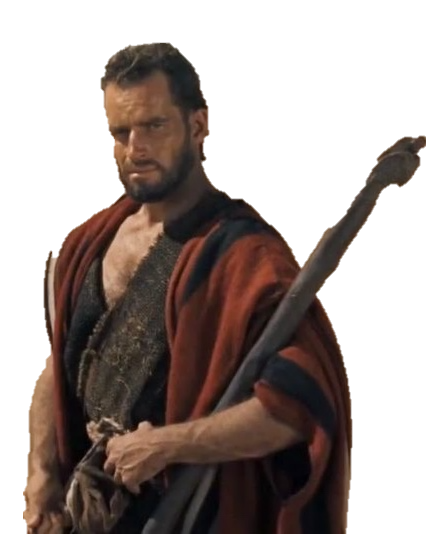 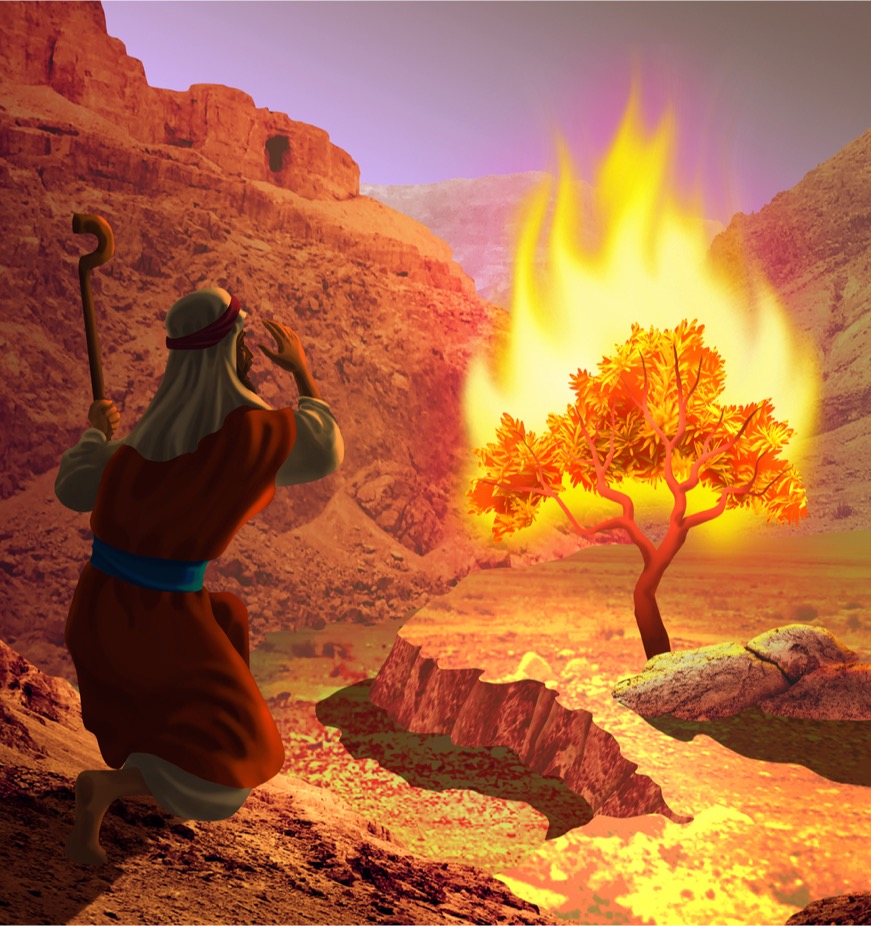 Éxodo Capítulo 3 Moisés y la zarza ardiente 

1Y apasentando Moisés las ovejas de Jethro su suegro, sacerdote de Madián, llevó las ovejas detrás del desierto, y vino á Horeb, monte de Dios. 

2 Y apareciósele el Angel de Jehová en una llama de fuego en medio de una zarza: y él miró, y vió que la zarza ardía en fuego, y la zarza no se consumía. 

3  Entonces Moisés dijo: Iré yo ahora, y veré esta grande visión, por qué causa la zarza no se quema.

 4 Y viendo Jehová que iba á ver, llamólo Dios de 
en medio de la zarza, y dijo: ¡Moisés, Moisés! Y él respondió: Heme aquí.
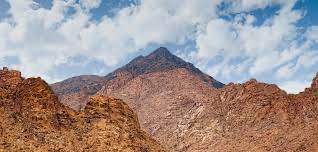 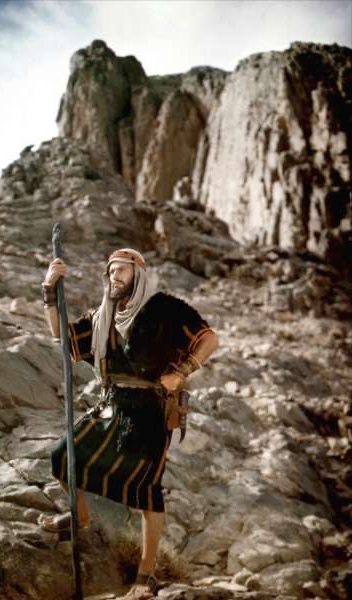 10 en por tanto ahora, y enviarte he á Faraón, para que saques 
á mi pueblo, los hijos de Israel, de Egipto.

11 Entonces Moisés respondió á Dios: ¿Quién soy yo, para que vaya
 á Faraón, y saque de Egipto á los hijos de Israel? 

12 Y él le respondió: Ve, porque yo seré contigo; y esto te será por señal de que yo te he enviado: luego que hubieres sacado este pueblo de Egipto, serviréis á Dios sobre este monte.
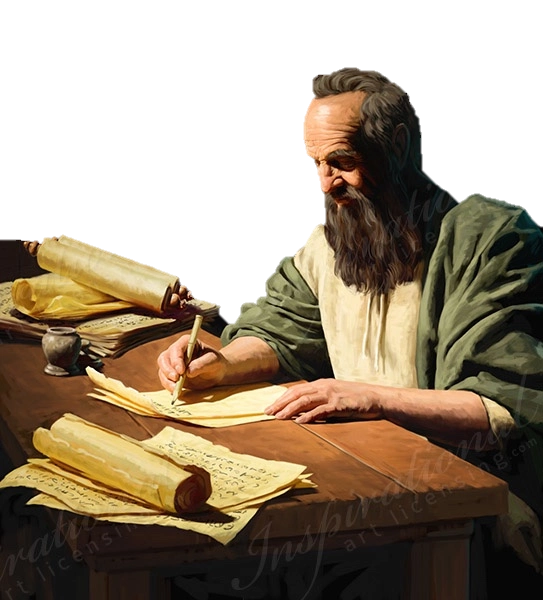 Según el Apóstol Pablo
"Porque esta Agar es el Monte Sinaí en Arabia,
 y respuestas a Jerusalén 
que ahora es,
y está en servidumbre  
con sus hijos"

Gálatas 4:25
#4. El verdadero cruce del Mar Rojo

Demuestra dónde está la verdadera montaña de Dios
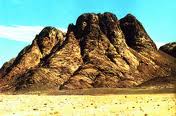 Por esto Agar es el Monte Sinaí en Arabia, y respuestas a Jerusalén que ahora es, y esta 
en esclavitud con sus hijos" 	Gálatas 4:25
Descubrimiento reciente
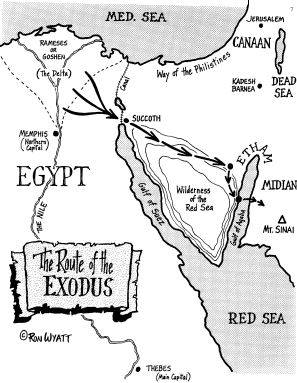 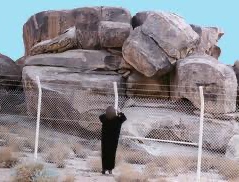 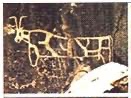 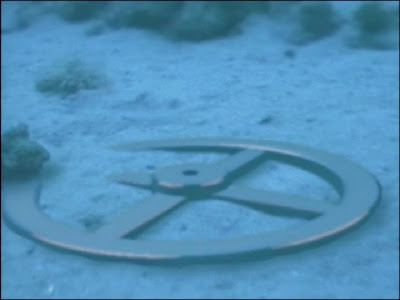 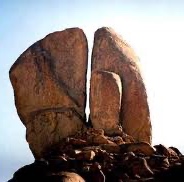 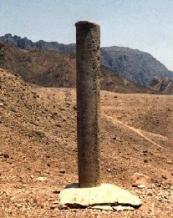 God carries way  oIsrael on  Eagle’s Wings when there is no other f escape
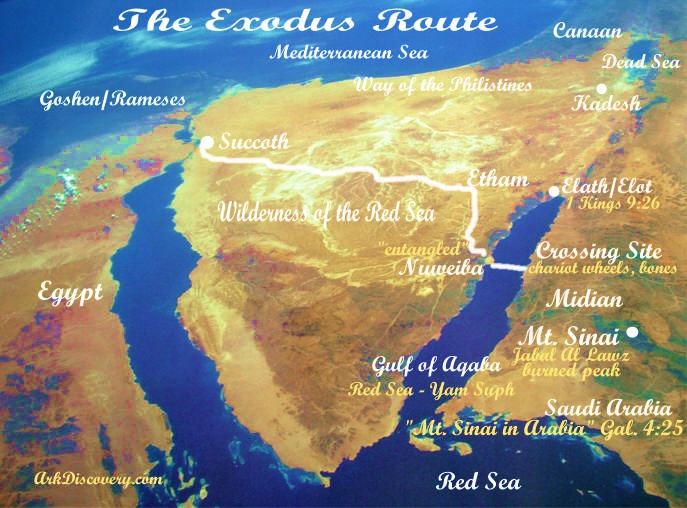 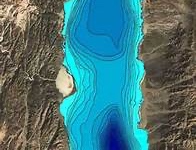 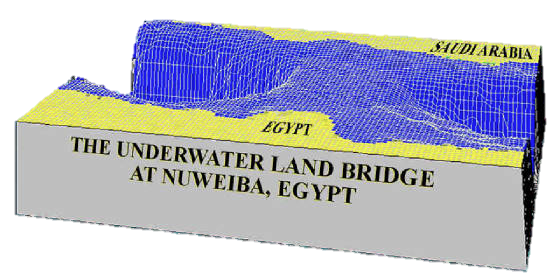 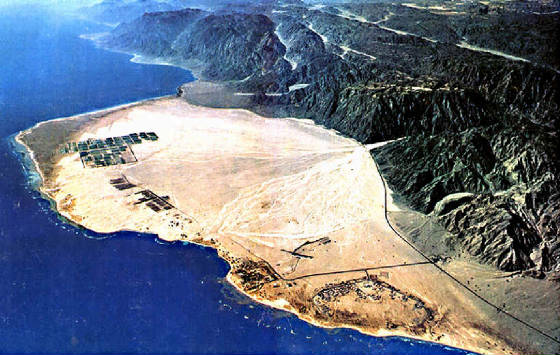 #5. El líder de la batalla Gog/Magog
 		EsTurquía no es Rusia?
38:1-2 "Y vino a mí la voz del Señor, diciendo: Hijo de hombre, pon tu rostro contra Gog, 
la tierra de Magog, el príncipe principal de Mesec y Tubal, y profetizar contra él.  
Y di: 'Estoy contra ti, oh Gog, príncipe principal de Mesec y Tubal'.
¿Quién es Gog?      ¿Dónde está Magog?
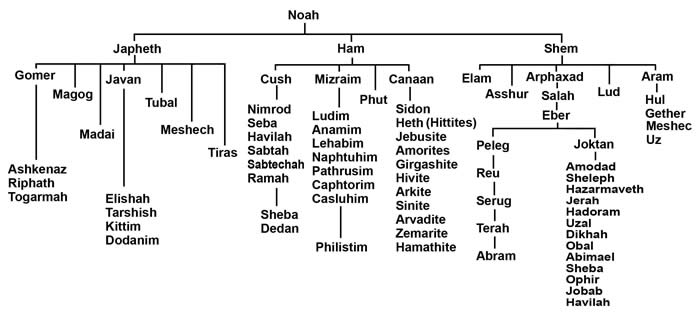 Génesis 10 "La Mesa de las Naciones"
Turquía es la tierra de Gog, Meschek y Tubal
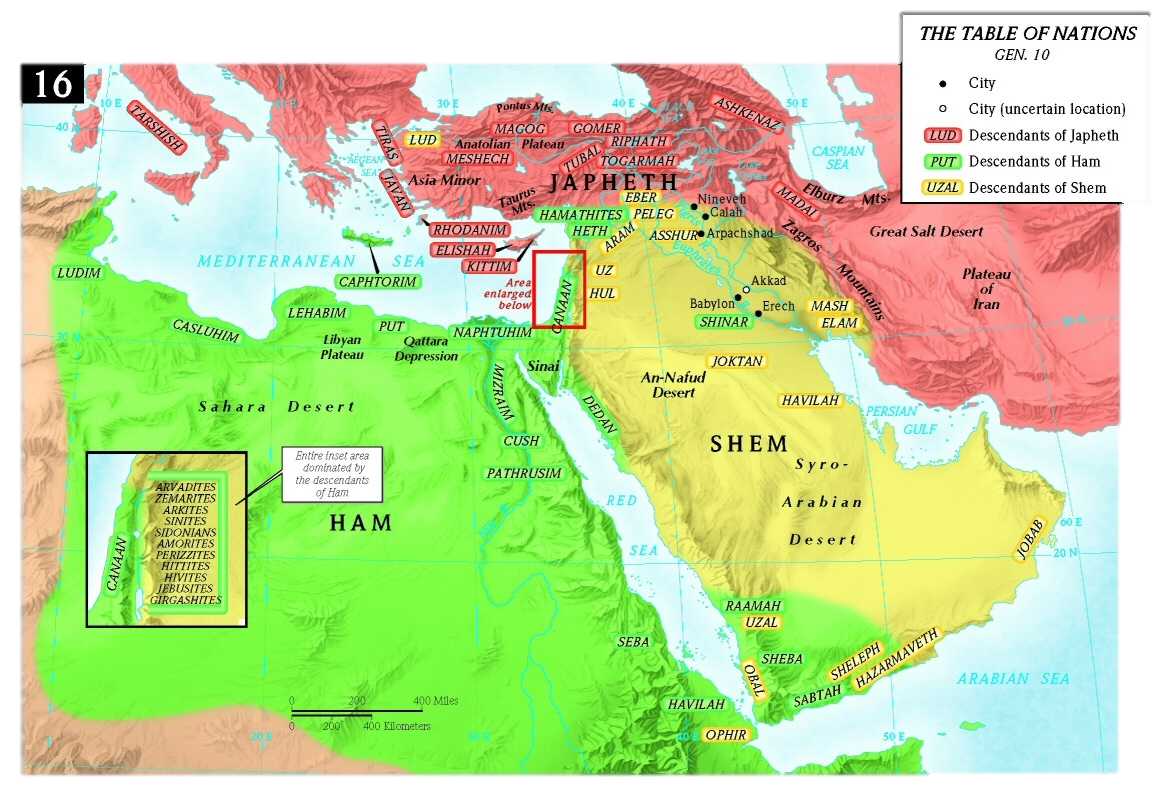 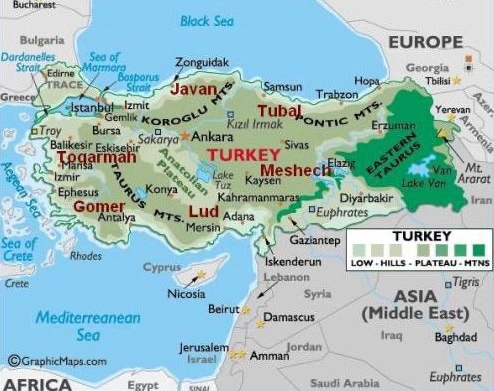 GOG es un nombre hebreo... 
                  Gimel Vav Gimel
     significa "El más orgulloso de los orgullosos"
          traducido "montaña”
Es un príncipe fuerte sobre Turquía, 
               no sobre Rusia
GOG en lengua sumeria significa "oscuridad"  Turquía (Pérgamo) es donde se encuentra 
             el trono de Satanás!
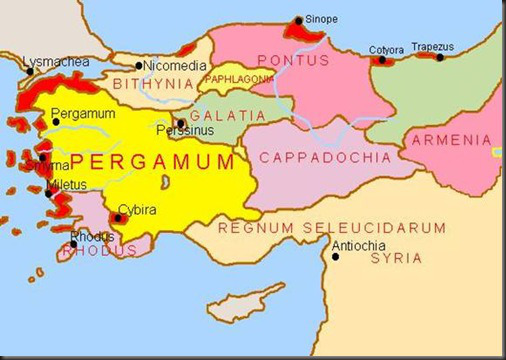 Apocalipsis 2:13 (Carta a Pérgamo)
O sé tus obras, y dónde moras, donde está la silla de Satanás; y retienes mi nombre, y no has negado mi fe, aun en los días en que fué Antipas mi testigo fiel, el cual ha sido muerto entre vosotros, donde Satanás mora.
Rosh = Cabeza, Jefe, Arriba, en hebreo
                         un sustantivo o un adjetivo

        EN NINGUNA OTRA PARTE de la Biblia está 
                    utilizado como un lugar llamado Rusia
  
        Príncipe Principal = Jefe Principado           Efesios 6:12
     La Guerra de Gog y Magog ocurre antes del Milenio
   Satanás está atado los 1000 años en el Pozo Apocalipsis 20:3
                                                                        
     Al final de 1000 años, Satanás es desatado Apocalipsis 20:7

   Gog y Magog reúnen naciones para luchar      Apocalipsis 20: 8
El Principado Principal es el Poder Supremo
   Gobernante de las Tinieblas de este Mundo
   La iniquidad espiritual en las altas esferas
                    Efesios 6:12

	GOG es un espíritu demoníaco
    	 que habita en los hombres
6. La batalla de Gog/Magog es Armagedón
                      19 Eventos paralelos 

         NO es un evento de pre -tribulación
                     Es el Evento Principal
#1. Dios llama a Gog "el profetizado" Ezequiel 38:17

#2. Jesucristo estará presente en la Tierra. Ezequiel 38:20;    Apocalipsis 19:11-15

# 3 Dios reúne las aves del cielo para cenar a los malvados - Ezequiel 39: 4; 17-20;  Apocal 19:17-21

#4. Grandes piedras de granizo caen al final de ambas batallas - Ezequiel 38:22;   Apocalipsis 16:21

#5. En ambas batallas, los ejércitos están confundidos y se atacan entre sí – Ez 38:21; Zac 14:13

#6. Un gran terremoto sacudirá la tierra – Ezequiel 38:18-20, Apocalipsis 16:18-19  

#7. Israel conocerá a su Dios y a su Mesías después de la batalla de Gog/Magog – Ez 39:22, 28-29

#8. El Rey del Norte - El Anticristo - Ezequiel 38:15; Ezequiel 39:2; Daniel 11:40; Joel 2:20

# 9 El Anticristo también es llamado el Asirio – Miqueas 5:5-6; Isaías 10:5,12, 24-25; Isaías 30:31

#10.  Tanto Gog como Anticristo vienen en el momento de la seguridad de Israel – Ez 38:11; Dan 11:24
#11.Tanto Gog como el Anticristo comparten la misma Alianza de Naciones – Ez 38:5-6; Dan 11:43

#12. Tanto Gog como el Anticristo vienen a tomar botín y saqueo - Ez 38:10-13; Dan. 11:24; Isa 10:5-7

# 13 Tanto Gog como Anticristo destruidos al final de la batalla - Ezequiel 39:11; Daniel 7:11

#14. Cristo está físicamente presente en Israel al final de ambas batallas - Ezequiel 38:20; 39:21;
                        Zacarías 12:10; Zacarías 14:3-4; Apocalipsis 1:6; Apocalipsis 17:4
 
#15. El Nombre de Dios ya no será profanado - Ezequiel 38:23; Ez 39:7-8; 22;  Apocalipsis 21:3; 22:4

#16. El Espíritu de Dios es derramado sobre Israel después de ambas batallas – Ez 39:29; Zac 12:10

#17. Las armas de guerra son destruidas después de ambas batallas – Ezequiel 39:9; Isaías 2:4

#18. Dios dice: 'Hecho está' después de ambas batallas – Ezequiel 39:8; Apocalipsis 16:17

#19. El hedor de los cadáveres después de ambas batallas - Ezequiel 39:11; Isaías 34:3; Joel 2:20
#7. La Biblia revela un Anticristo Islámico 
         no es un Anticristo Europeo
         La bestia final es del Medio Oriente
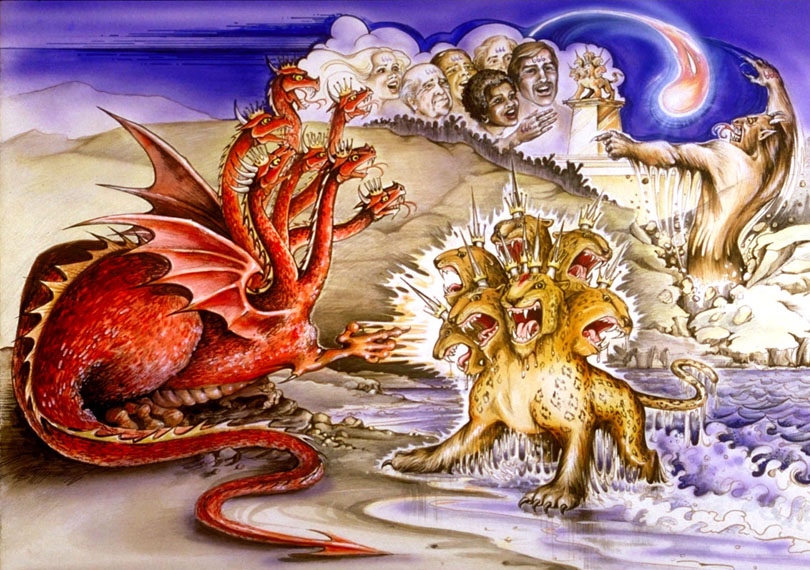 Apocalipsis 13:1

Y Yo me paré sobre la arena del mar, 
y vi una bestia subir del mar, que tenía 
7 cabezas y 10 cuernos; y sobre sus cuernos 10 diademas; y sobre las cabezas de ella nombre 
  de blasfemia.
2 Y la bestia que vi, era semejante á un leopardo, y sus pies como de oso, y su boca como boca de león. 
               Y el dragón le dió su poder, y su trono, y grande potestad.
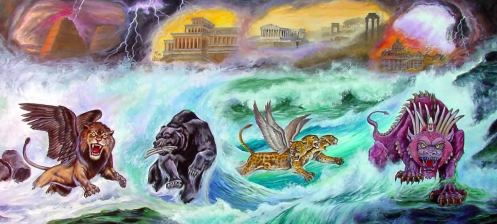 Daniel Capítulo 7 Define el Reino Anticristo
Bestia final feroz
Grecia
Babilonia
Medos/Persia
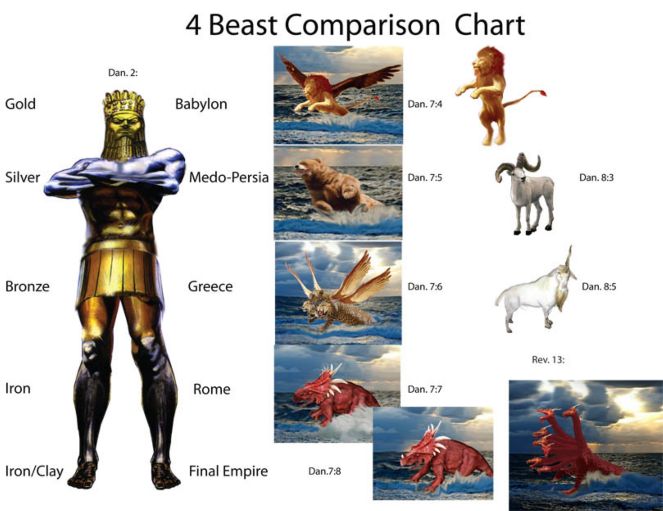 Comparando Daniel 2, Daniel 7 y Daniel 8
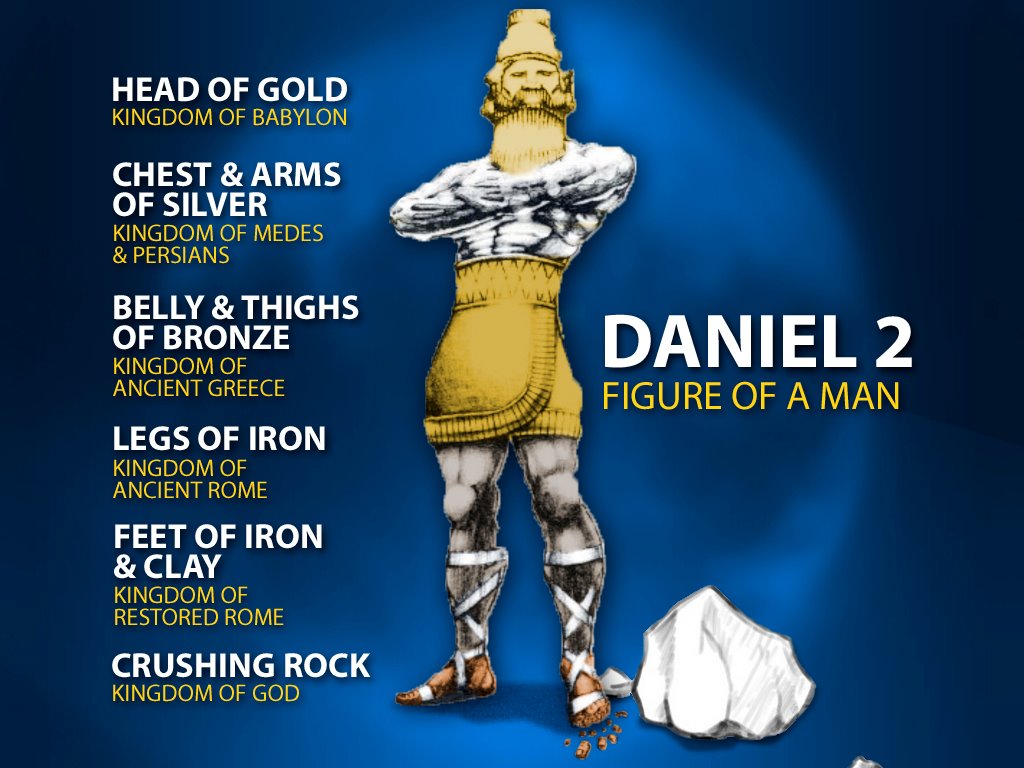 Anti-Christ
 Kingdom
Las 4 Bestias son los Mismos 4 reinos que:
Mapas Bíblicos modernos
  Mira hacia el futuro
Babylonian Empire
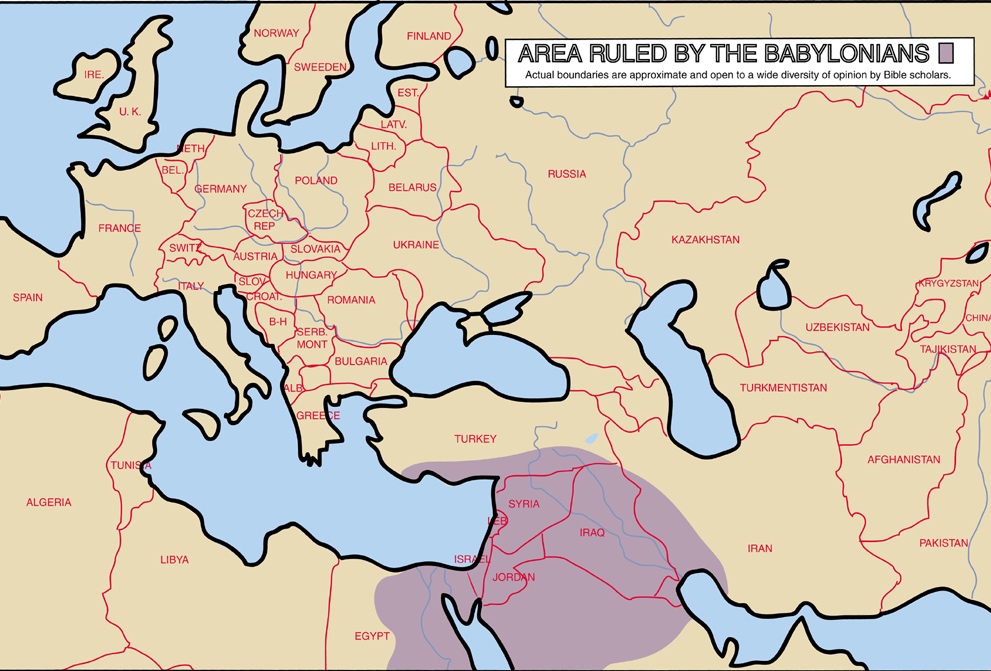 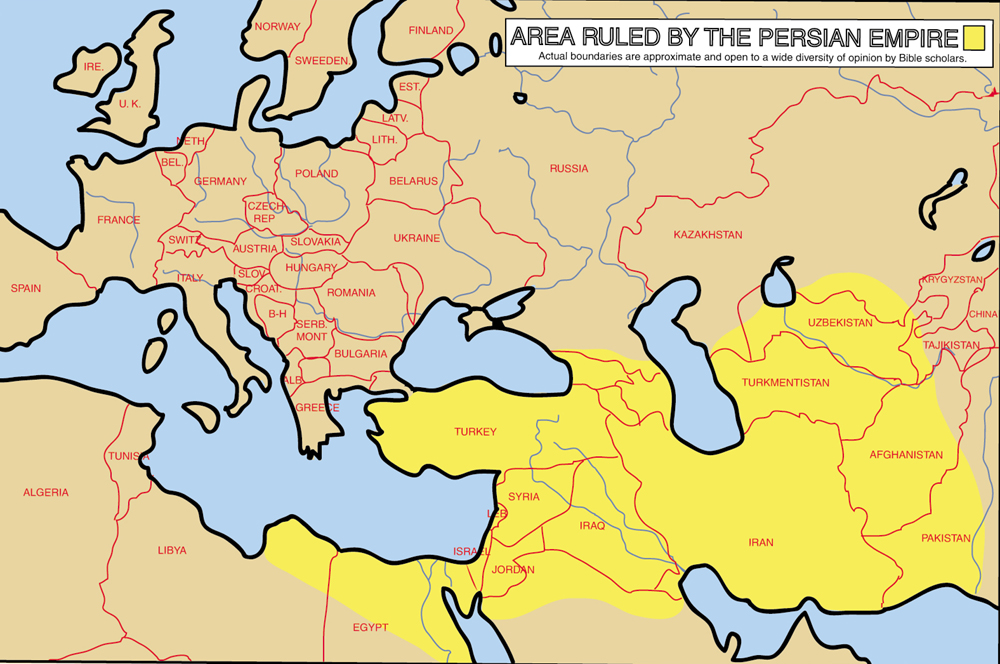 Persian Empire
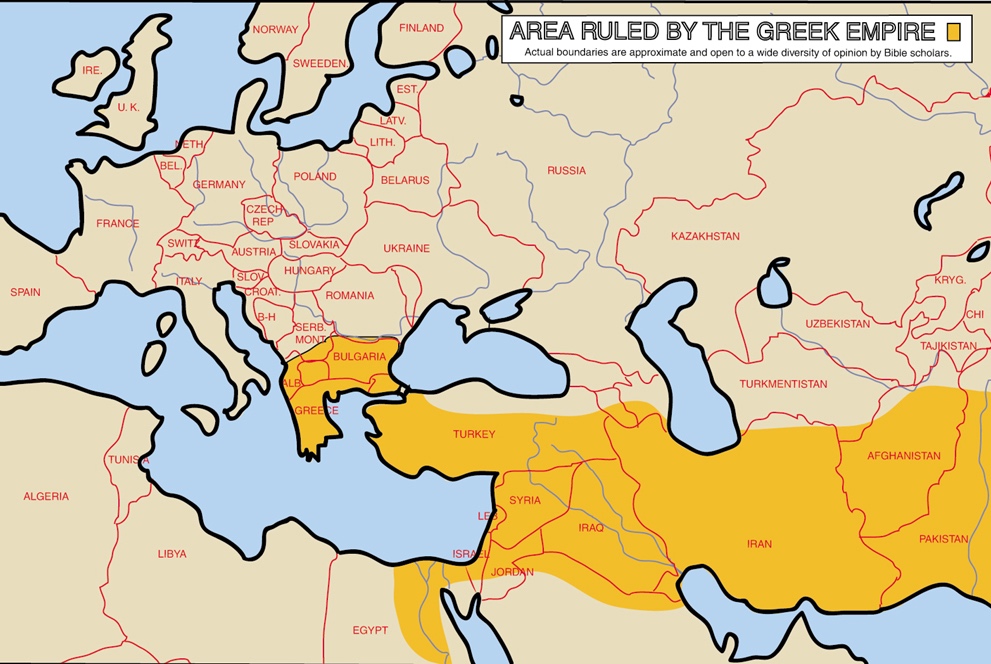 Greek Empire
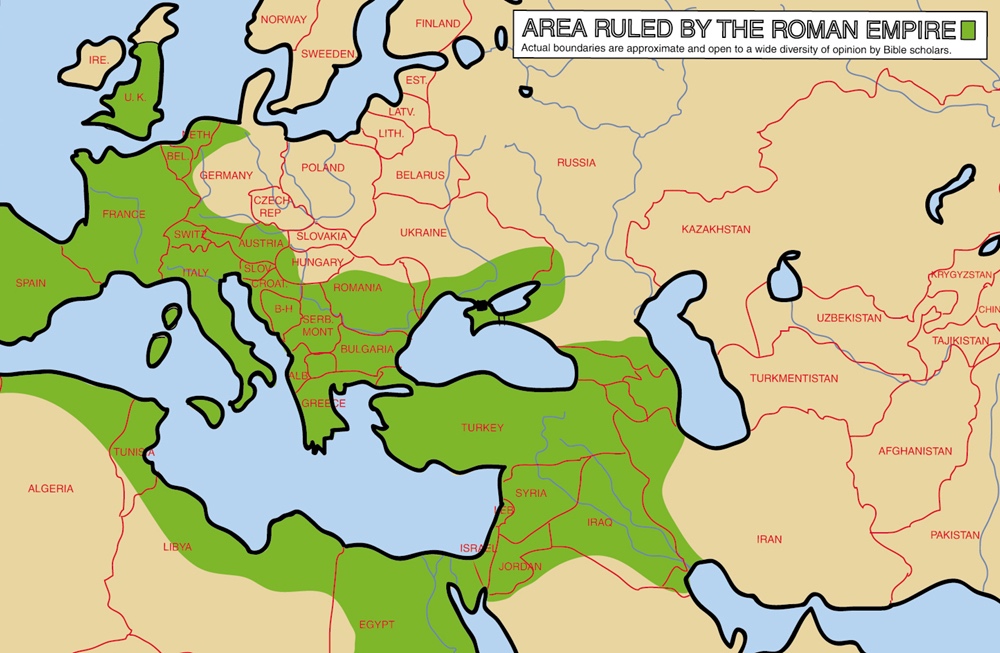 Roman Empire
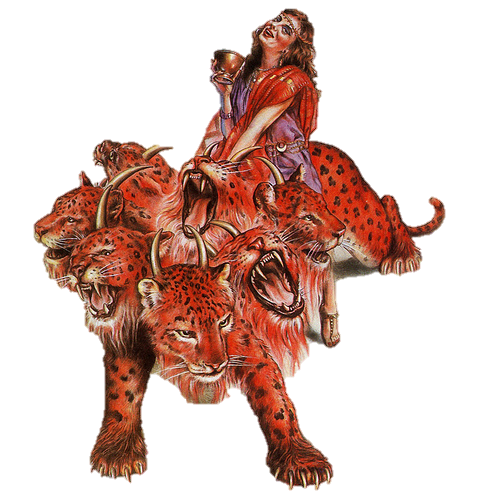 Mujer montando sobre la Bestia con 7 cabezas
   
      Misterio Babilonia, la Gran Ramera
        Religión Falsa que Ccontrola 7 reinos
En la Profecía Bíblica
Reinos = Cabezas = Montañas
Los Reinos son Imperios
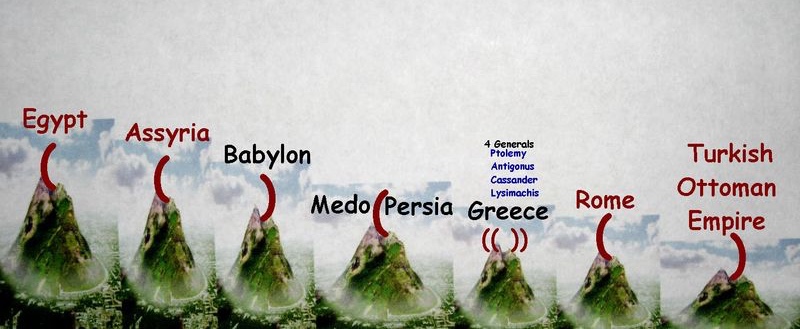 Apocalipsis 13:3  “ Y vi una de sus cabezas como herida de muerte, y la llaga de su muerte fué curada: y se maravilló toda la tierra en pos de la bestia..”
Islam
7
1
5
2
4
3
6
“Y aquí hay mente que tiene sabiduría. Las siete cabezas son siete montes, sobre los cuales se asienta la mujer. 
  Rev 17:10  Y son siete reyes. Los cinco son caídos; el uno es, el otro aun no es venido; y cuando viniere, 
  es necesario que dure breve tiempo. 11  Y la bestia que era, y no es, es también el octavo, y es de los siete, 
  y va á perdición.        ¡Apocalipsis 17:11 describe el 8º Monte como el Anticristo!
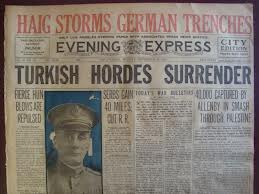 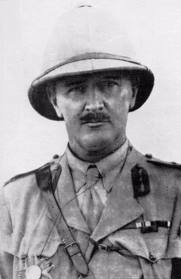 1ª Guerra Mundial
El Imperio Turco Otomano Rinde a Jerusalén al general Allenby 1917   Después de 400 	años de gobierno
Los Cristianos Aliados vencedores dividieron el Imperio Otomano entre ellos.
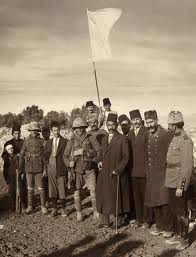 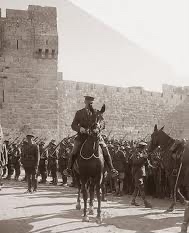 El Islam sufre una "Herida mortal en la cabeza, 
 que debe ser curada"
 como Potencia Mundial en 1924
A manos de los cristianos
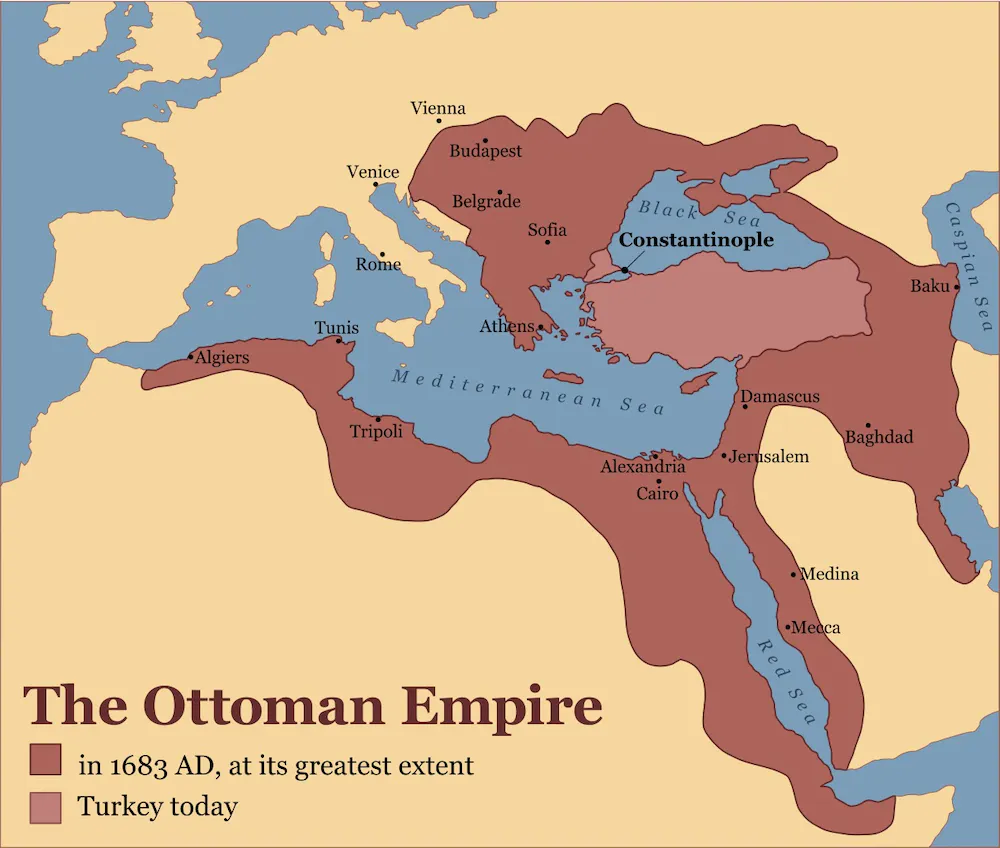 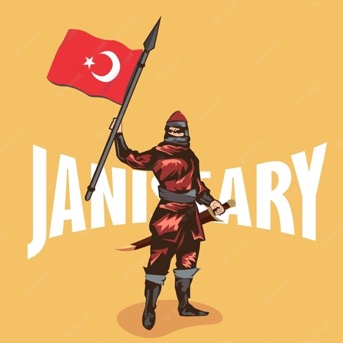 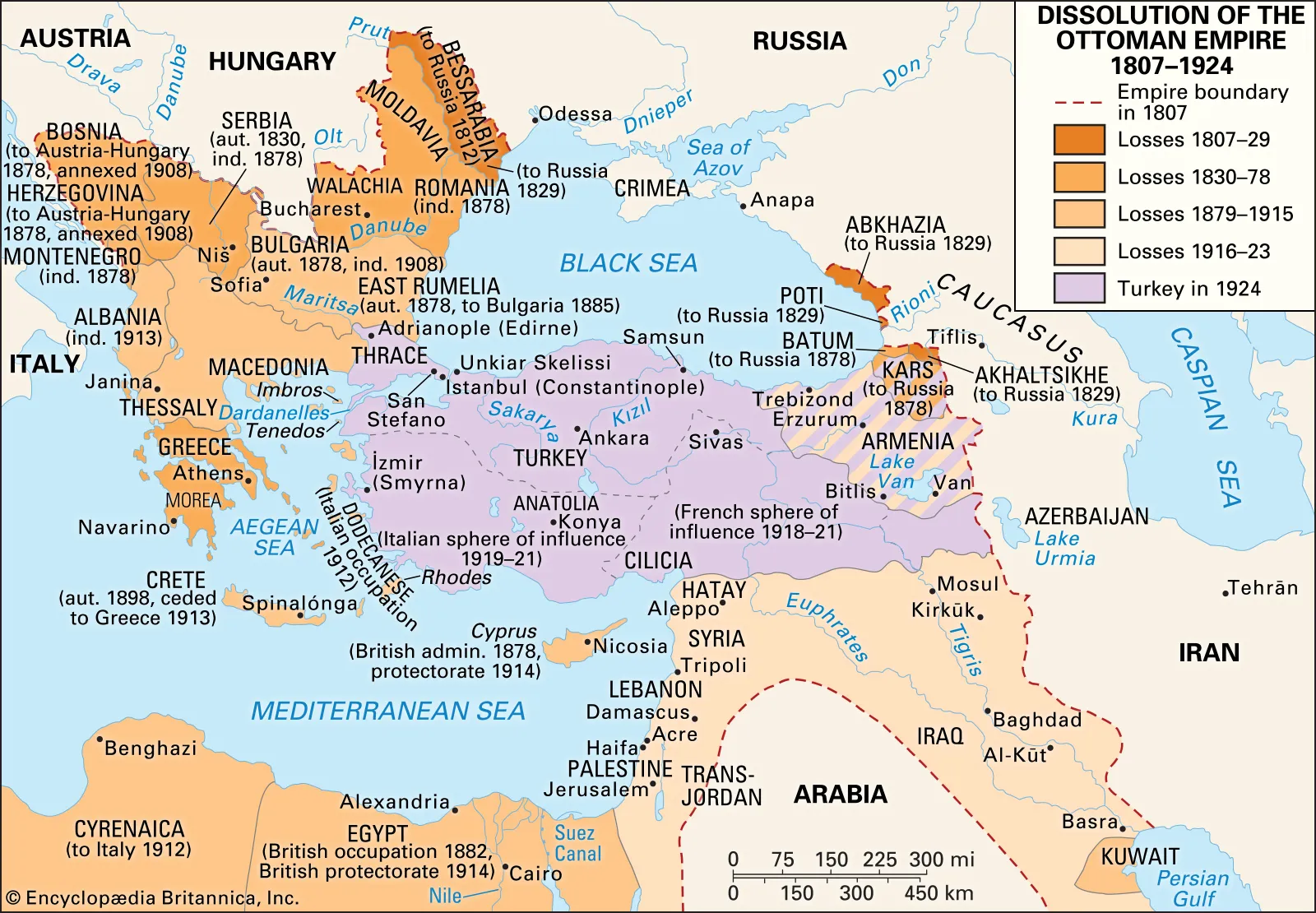 Imperio islámico otomano disuelto después de la
1era Gerra Mundial
Su tierra está dividida entre aliados cristianos:
Gran Bretaña, Francia, Italia, Rusia
Apocalipsis 17:1-3 "Venid aquí, y os mostraré el juicio de la gran ramera que se sienta sobre muchas aguas, 
con quien los reyes de la tierra han cometido fornicación, y los habitantes de la tierra han sido emborrachados con el vino de su fornicación.  Y me llevó en el Espíritu al desierto (desierto).   Vi a una mujer (Islam) sentada sobre una bestia de color rojo.”  Apocalipsis 17:1-3
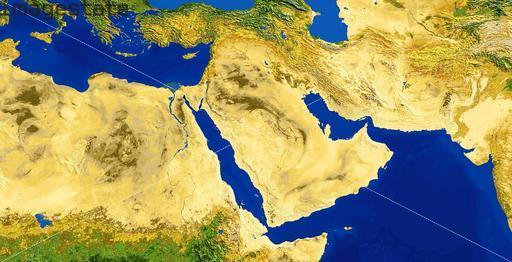 Saudia Arabia is the 
desert of the seas!
Mujer musulmana en Burka
Escribe en su frente
La Kaabah en La Meca - La Piedra Negra
Vestida y adorada como una mujer
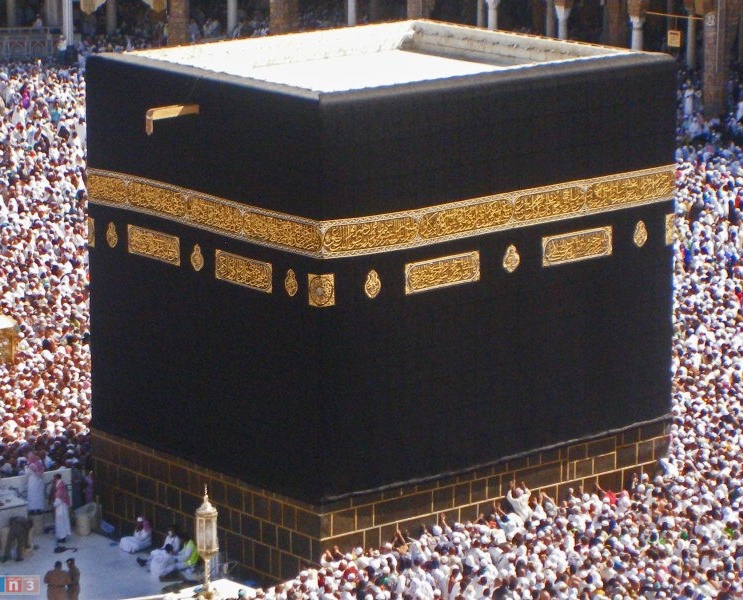 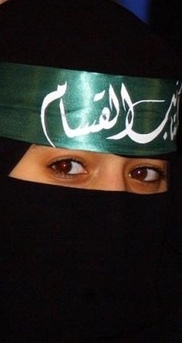 Apocalipsis17:5  Y en su frente un nombre escrito: MISTERIO, BABILONIA LA GRANDE, LA MADRE DE LAS FORNICACIONES Y DE LAS ABOMINACIONES DE LA TIERRA. 6. Y vi la mujer embriagada de la sangre de los santos, y de la sangre de los mártires de Jesús: y cuando la vi, quedé maravillado de grande admiración.
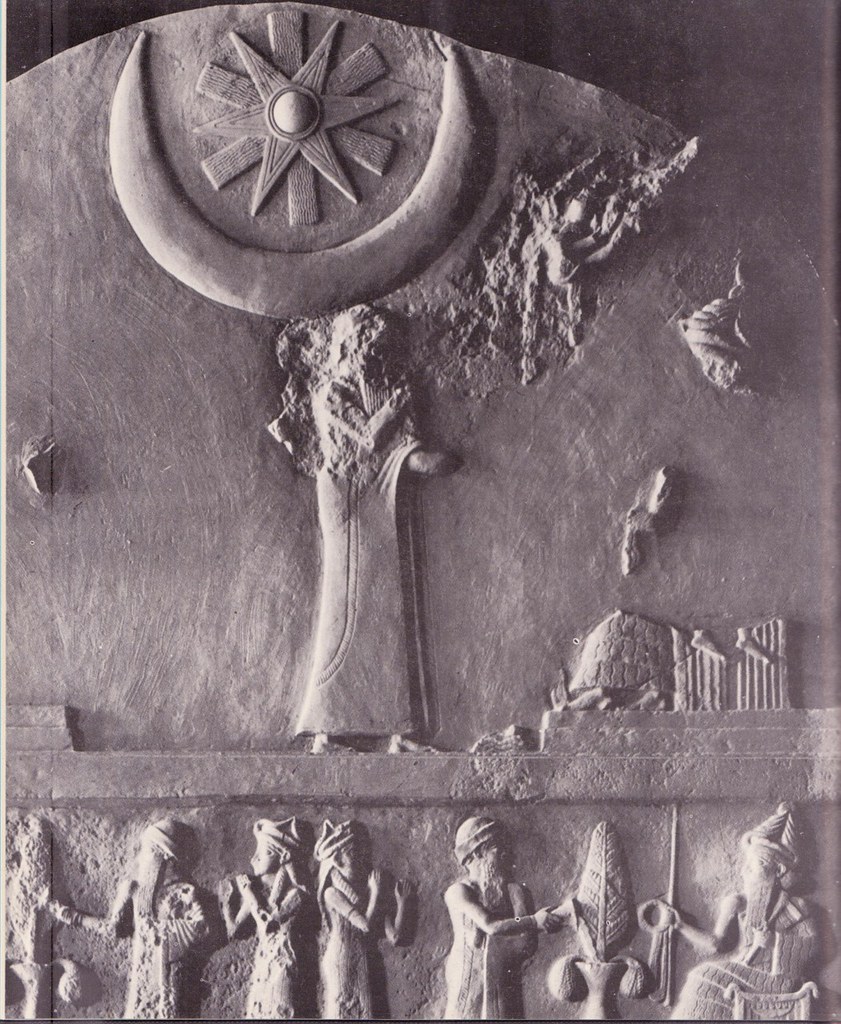 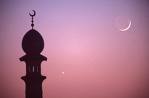 Génesis 12:1-3 "Dios dijo a Abram.
 “Vete de tu país, y de tus parientes, y de la casa de tu padre, a una tierra que te mostraré. 
 Y te haré una gran nación y te bendeciré y serás una bendición.  
Bendeciré a los que te bendigan y maldeciré al que te maldice"
[Speaker Notes: This is an ancient carving of Molech. Abram lived in Iraq, and the people around him served this god. As you can see, it is the moon god. It is the same symbol on top of every mosque. The same god of Genesis]
Por lo tanto tiene la Maldicion    H423	             אלה         'alah
	                
Devorado	                   H398	               אכל          'akal
	
La tierra                                H776	              ארץ           'erets	

 y los que moran                    H3427	          ישב        yashab	

allí están los desolados           H816	          אשם        'asham	

Por lo tanto los habitantes      H3427                    ישב        yashab	

De la tierra                            H776                       ארץ         'erets	
 
Se queman,                            H278                        חר        charar	

Y pocos                                                                 מזער.         miz`ar	
 
hombres	                        H582                       אנוש     'enowsh

Izquierda                                     H760                        שאר
Isaías 24:6 describe el Armagedón  
  La Maldición que Viene
 en el Fin de los Tiempos es Alá
El Islam es la Religión Ramera y el Gobierno y las Finanzas
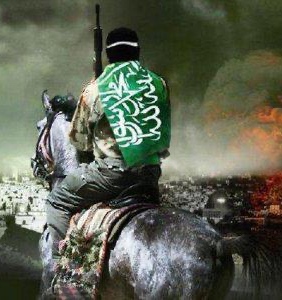 #8 La marca de la bestia
Es una insignia de Lealtad a una religión ramera
No es un chip
No es un código informático www
 No es inteligencia artificial
No es un escaneo o código bancario
           No es la vacuna Covid
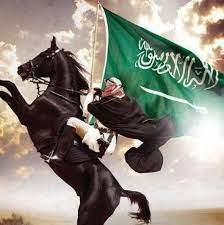 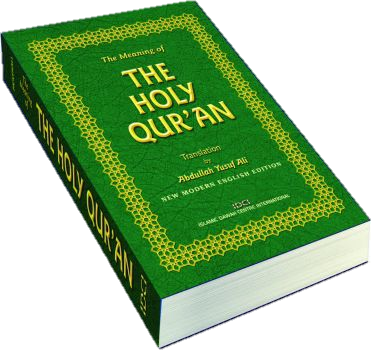 11.Después vi otra bestia que subía de la tierra; y tenía dos cuernos semejantes á los de un cordero, 
	mas hablaba como un dragón.
 
  12  Y ejerce todo el poder de la primera bestia en presencia de ella; y hace á la tierra y á los moradores
           de ella adorar la primera bestia, cuya llaga de muerte fué curada. 

   13  Y hace grandes señales, de tal manera que aun hace descender fuego del cielo á la tierra
        delante de los hombres.
 
  14  Y engaña á los moradores de la tierra por las señales que le ha sido dado 
     hacer en presencia de la bestia, mandando á los moradores de la tierra que hagan la imagen 
           de la bestia que tiene la herida de cuchillo, y vivió.
 
  15  Y le fué dado que diese espíritu á la imagen de la bestia, para que la imagen de la bestia hable; 
    y hará que cualesquiera que no adoraren la imagen de la bestia sean muertos.
"El Falso Profeta" Apocalipsis 13:11-15
Apocalipsis 13:16-18 "Y hace que todos los pequeños y grandes, ricos y pobres, libres y esclavos, reciban una marca en su brazo derecho o en su frente, para que ningún hombre pueda comprar 
o vender a menos que tuviera esa marca, o el nombre de la bestia o el número de su nombre.
Aquí está la sabiduría. Que el que tiene entendimiento cuente el número de la bestia porque 
es el número de un hombre y su número es 666".
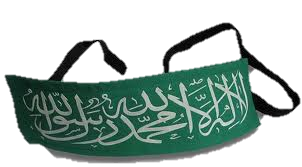 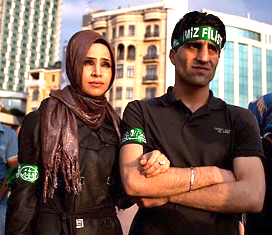 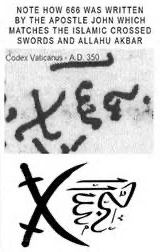 Dios le reveló a Juan estos símbolos para que los registráramos en el Libro de Apocalipsis como la marca para la venida del Anticristo. Se supone que son las letras del alfabeto griego Chi, Xi y Estigma, también tienen valores numéricos. Los eruditos bíblicos sumaron estos juntos = 666.
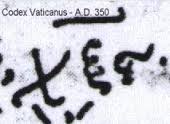 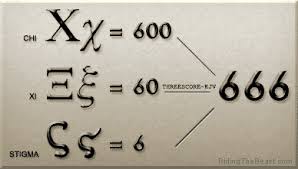 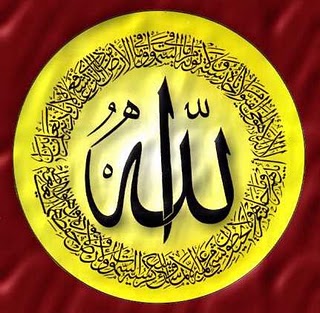 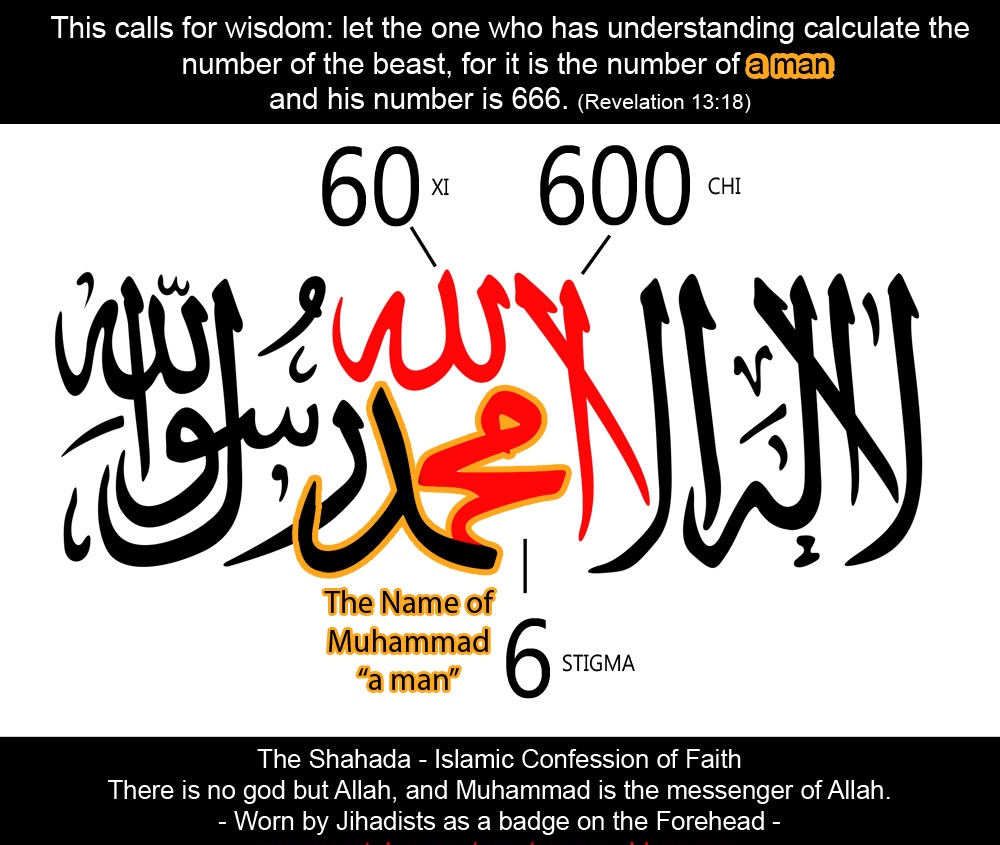 El símbolo
para Allah
Símbolo para Mahoma
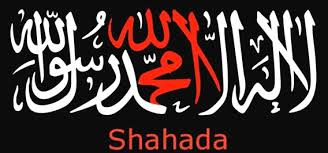 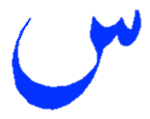 and  on the arm
La 2ª venida de Jesús como Rey Victorioso
	Apocalipsis Capítulo 19 Nos dice Cuándo
 El profeta Isaías nos dice Quién, Dónde, Por Qué
Apocalipsis 19:11-16 
Rey de Reyes
 Señor de la Gloria
Vengador de Sangre
  Él Viene a hacer la guerra con sus enemigos
Defiende a Israel
Sangre en sus vestiduras
     Isaías 63
El Ejército de Dios viene con El
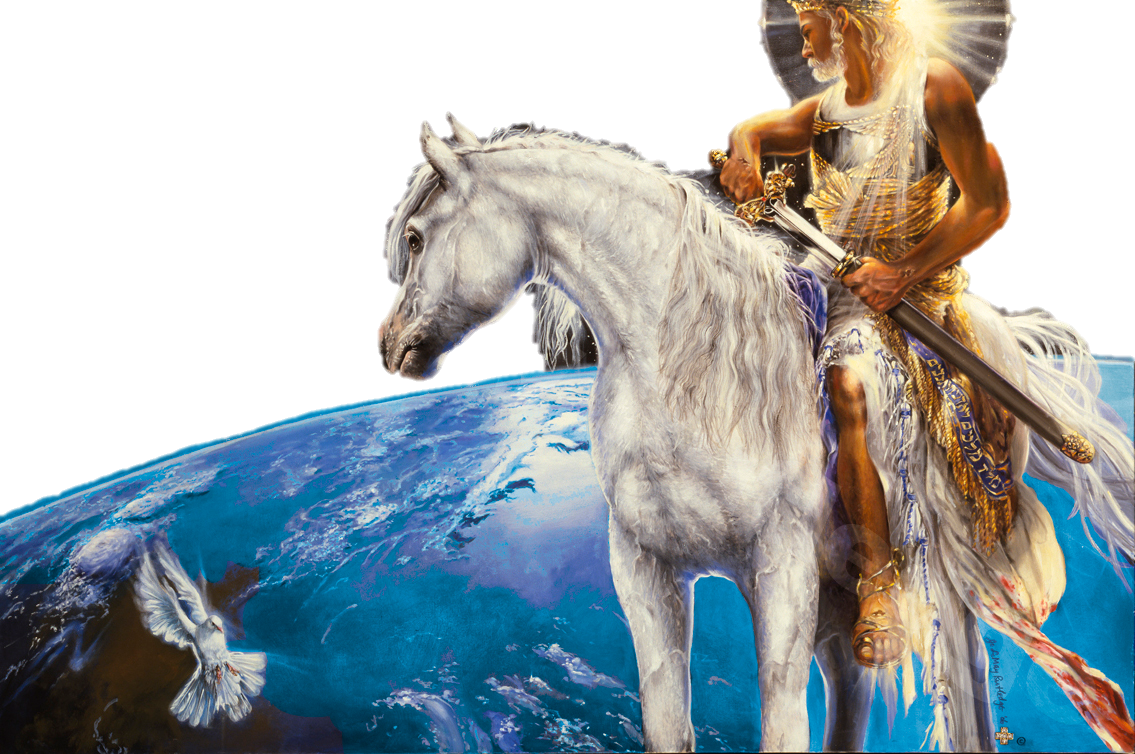 “Y vi el cielo abierto, y he aquí un caballo blanco, y el que estaba sentado sobre
 él fue llamado fiel y verdadero.
Y en justicia juzga y hace la guerra. 
Sus ojos eran como una llama de fuego, 
y sobre su cabeza había muchas coronas; 
&Tenía un nombre escrito que
 ningún hombre lo sabía, sino Él mismo.
Y estaba vestido con una vestidura mojada. 
En sangre: y Su Nombre es llamado 
La Palabra de Dios" Apocalipsis 19:11-13
Isaías 63:1-6
¿QUIÉN es éste que viene de Edom, de Bosra con vestidos bermejos?
  ¿éste hermoso en su vestido, que marcha en la grandeza de su poder?
    Yo, el que hablo en justicia, grande para salvar. 
2  ¿Por qué es bermejo tu vestido, y tus ropas como 
    del que ha pisado en lagar? 
3  Pisado he yo solo el lagar, y de los pueblos nadie fué conmigo: 
    pisélos con mi ira, y hollélos con mi furor; 
   y su sangre salpicó mis vestidos, y ensucié todas mis ropas. 
4  Porque el día de la venganza está en mi corazón, 
    y el año de mis redimidos es venido. 
5  Y miré y no había quien ayudara, y maravilléme que no hubiera
 quien sustentase: y salvóme mi brazo, y sostúvome mi ira. 
6  Y con mi ira hollé los pueblos, y embriaguélos de mi furor, 
     y derribé á tierra su fortaleza.
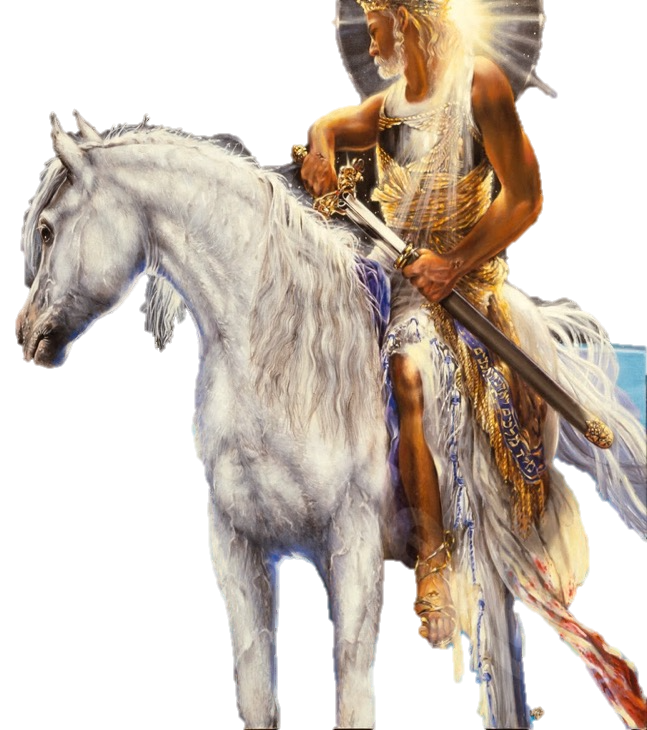 #9. La Importancia de Entender Edom – 
 El Juicio de Dios sobre Edom en los Ultimos Tiempos
   		 Edom es Esaú
   		 Isaías 63:1-6 
    		Isaías 34:1-8 
    		Abdías
    		Romanos 9
Isaias 34:1-8	Isaías 34:1-8 – La ira de Dios con Edom 
GENTES, allegaos á oir; y escuchad, pueblos. Oiga la tierra y lo que la hinche, 
     el mundo y todo lo que él produce. 
2  Porque Jehová está airado sobre todas las gentes, é irritado sobre todo el ejército   	de ellas: destruirálas y entregarálas al matadero. 
3  Y los muertos de ellas serán arrojados, y de sus cadáveres se levantará hedor; 
	y los montes se desleirán por la sangre de ellos. 
4  Y todo el ejército de los cielos se corromperá, y plegarse han los cielos como un libro: 
y caerá todo su ejército, como se cae la hoja de la parra, y como se cae la de la higuera. 
5  Porque en los cielos se embriagará mi espada: he aquí que descenderá sobre Edom 
      en juicio, y sobre el pueblo de mi anatema. 
6  Llena está de sangre la espada de Jehová, engrasada está de grosura, de sangre 
    de corderos y de cabritos, de grosura de riñones de carneros: porque Jehová tiene
    sacrificios en Bosra, y grande matanza en tierra de Edom. 
7  Y con ellos vendrán abajo unicornios, y toros con becerros; y su tierra se embriagará 
    de sangre, y su polvo se engrasará de grosura. 
8  Porque es día de venganza de Jehová, año de retribuciones en el pleito de Sión.
“Isaías 34:6 "Llena está de sangre la espada de Jehová, engrasada está de grosura, de sangre de corderos y de cabritos, de grosura de riñones de carneros: porque Jehová tiene sacrificios en Bosra, y grande matanza en tierra de Edom. ”
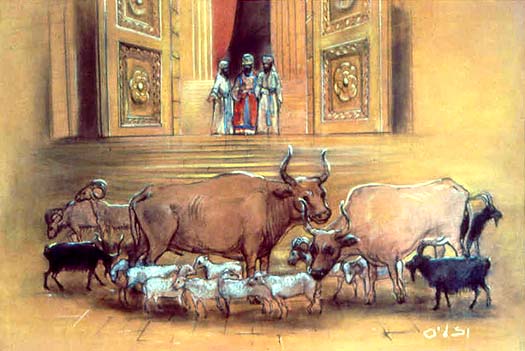 #10. La liberación de Satanás después del milenio 

 		 Apocalipsis 20
   Habrá una diferencia en los roles desempeñados por   	Israel y la Iglesia durante el Milenio. 
	Satanás es liberado para engañar a Israel, 
   		no los santos glorificados
Apocalipsis 20 – El Reino Milenario de Cristo

1.Y VI un ángel descender del cielo, que tenía la llave del abismo, y una grande cadena en su mano. 
2  Y prendió al dragón, aquella serpiente antigua, que es el Diablo y Satanás, y le ató por mil años; 
3  Y arrojólo al abismo, y le encerró, y selló sobre él, porque no engañe más á las naciones, hasta que mil años sean cumplidos: y después de esto es necesario que sea desatado un poco de tiempo. 
4  Y vi tronos, y se sentaron sobre ellos, y les fué dado juicio; y vi las almas de los degollados por el testimonio de Jesús, 
y por la palabra de Dios, y que no habían adorado la bestia, ni á su imagen, y que no recibieron la señal en sus frentes, 
ni en sus manos; y vivieron y reinaron con Cristo mil años. 
5  Mas los otros muertos no tornaron á vivir hasta que sean cumplidos mil años. Esta es la primera resurrección. 
6  Bienaventurado y santo el que tiene parte en la primera resurrección: la segunda muerte no tiene potestad en éstos; antes serán sacerdotes de Dios y de Cristo, y reinarán con él mil años.
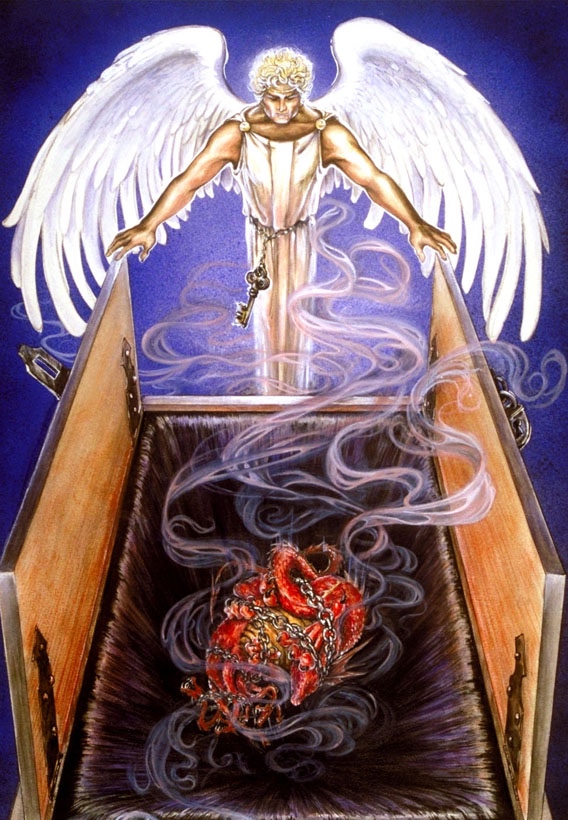 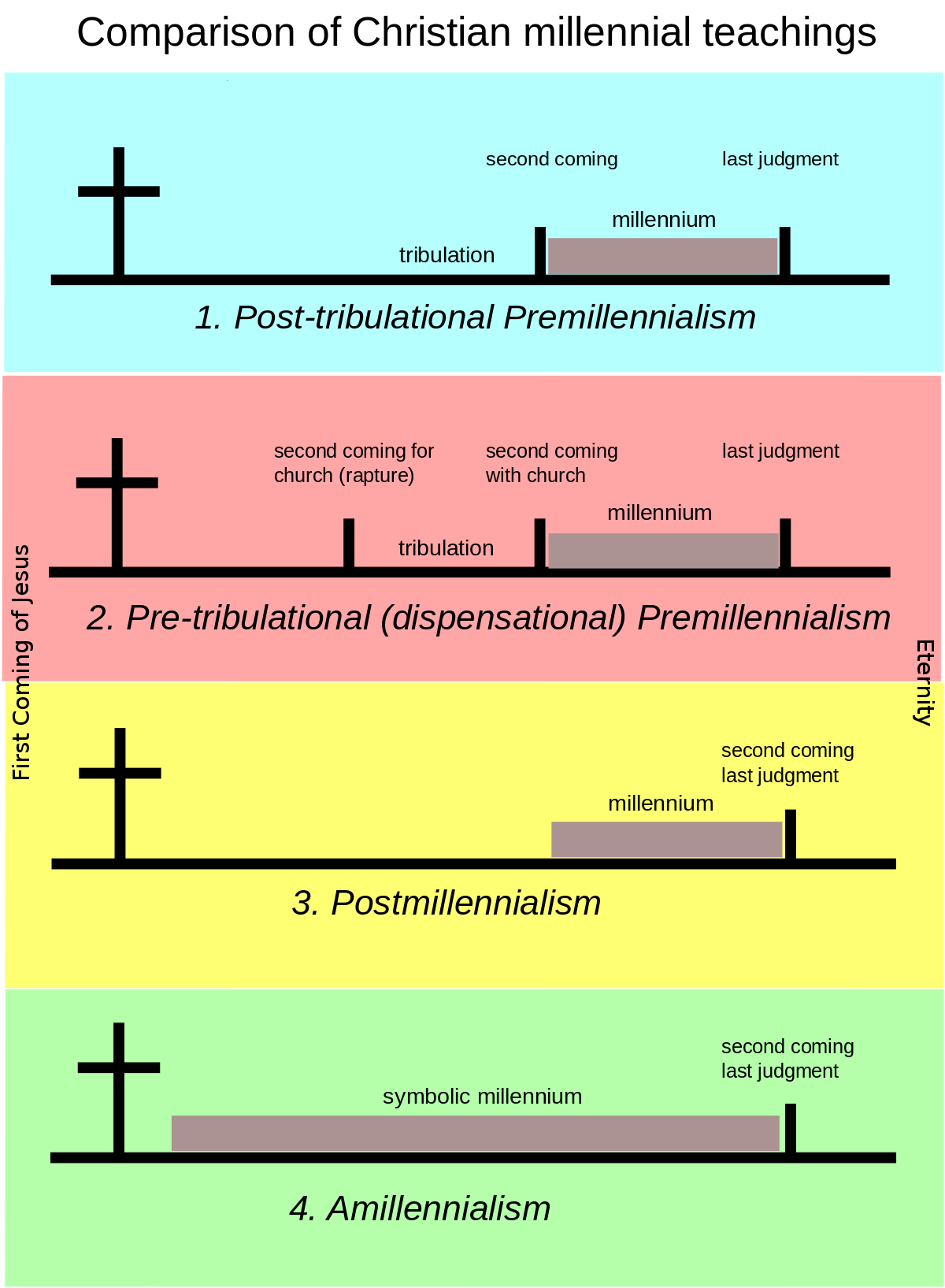 Diferentes visiones del milenio entre las iglesias 
Desafía la verdad sobre el tiempo del fin
#1. Jesús viene después de la Tribulación para establecer un reinado de 1,000 años
La Iglesia está presente durante la Tribulación, no hay Rapto
#2. El Rapto de la Iglesia ocurre antes de la Tribulación. Jesús regresa con La Iglesia después de la Batalla de Armagedón. Entonces Él comenzará  Su reinado de 1000 años.  La Iglesia Verdadera no estará presente durante la Tribulación. Dios tiene 2 planes distintos y separados: uno para Israel y otro para la Iglesia. 
#3. La mayoría de las iglesias de hoy creen que están en el Milenio ahora como la Era de la Iglesia que se extiende hasta la 2ª Venida: sin Anticristo, sin Tribulación del Rapto, sin futuro Israel como una nación moderna.  Socios con el preterismo – Libro de Apocalipsis cumplido en el año 70AD.  Era Final de la Iglesia – Avivamiento Mundial.  El Evangelio debe ser difundido con éxito sobre toda la tierra por la Iglesia.  Jesús sólo puede regresar cuando la Iglesia lo haya conquistado todo.  "Dominion Now – Bethel – Joel's Army – NAR 
#4. Promovido por Agustín en el siglo 3 - todo simbólico - NO Milenio. Jesús está reinando en nuestros corazones ahora. Las profecías del Antiguo Testamento son cumplidas sólo por la Iglesia. Teología del Reemplazo – Ala Izquierda Cristiana – Justicia Social
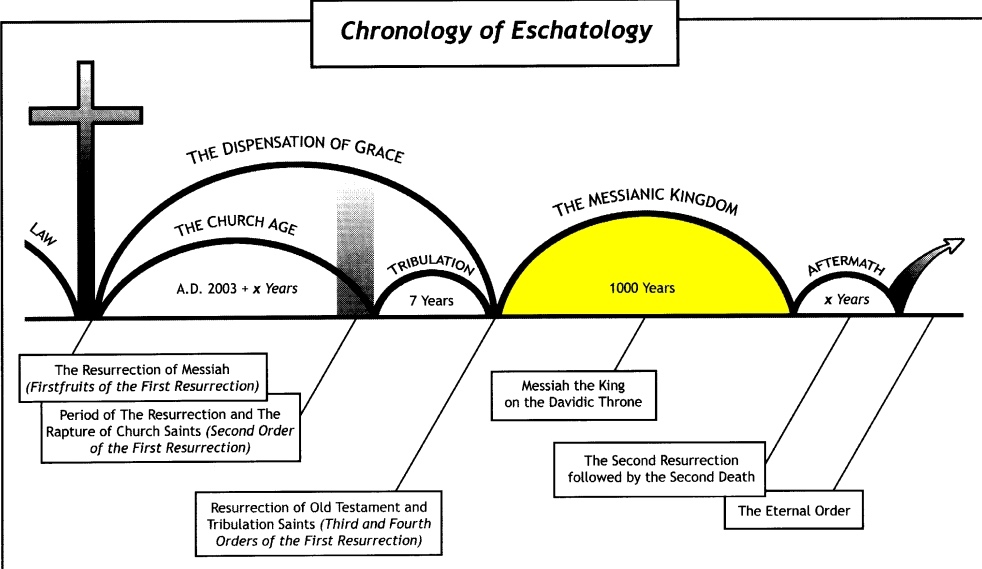 El reinado de 1000 años de Jesús
Nuevo Cielo, Nueva Tierra en Nueva Jerusalén, 
Nuestra Eternidad con Dios y Jesús
30 AD
Church Rapture
Jesus’ 2nd Coming
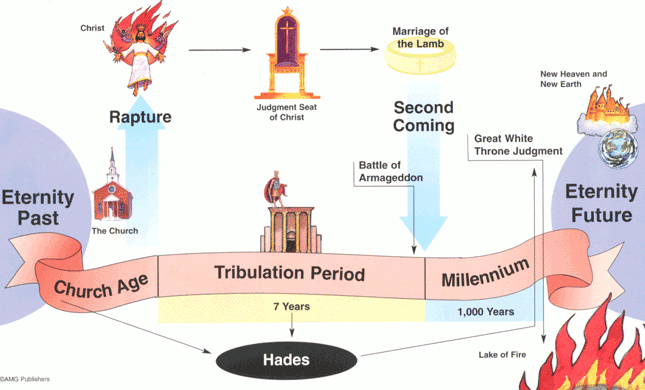 Dios establecerá un Reino aquí en la tierra cual Jesús gobernará por 1000 años. 
                  El Reino Milenial tiene 2 grupos de habitantes:

 #1. Creyentes glorificados arrebatados antes de la Tribulación. 
      No pueden ser engañados por satanás. No se casan ni tienen hijos.
        La Iglesia, cuyos cuerpos fueron resucitados o cambiados en el Rapto 	
	1 Tesalonicenses 4:13–18; 1 Corintios 15:21–23, 51–53;
         Mártires de la Tribulación Apocalipsis 20:4–6
        Los santos del Antiguo Testamento también resucitaron Daniel 12:2

#2.   Personas con cuerpos mortales que sobreviven a la Tribulación. 
     Se casan y tienen hijos. Son capaces de ser engañados por satanás.
1. Jesucristo, como primicias- 1 Corintios 15:20 y 23

   2. Ciertos santos del Antiguo Testamento salieron de sus tumbas cuando 
     Jesús resucitó y fue visto por muchos:
                 Matthew.27:50-53

   3. El Rapto de la Iglesia – Pre-Tribulación
      1 Corintios. 15:52,
        I Tesalonicenses 4:13-18

  4. Los 2 testigos poderosos – Apocalipsis 11:8
    Durante la Tribulación –



   5. Los 144,000 en la Sala del Trono del Cielo – Apocalipsis 14:1-5

   6. Los Santos de la Tribulación agitan ramas de palma
    Apocalipsis 20:4-6 Reinar con Cristo durante el Milenio – 


   7. Santos del Antiguo Testamento - Parte de la 1ª Resurrección
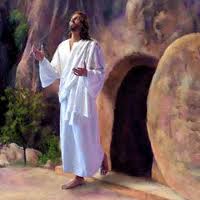 La 1ª Resurrección tiene varias Etapas
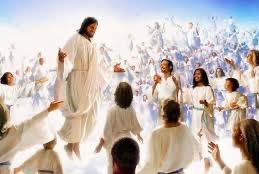 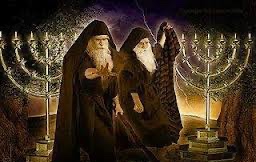 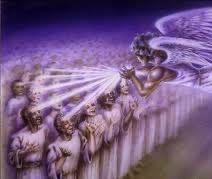 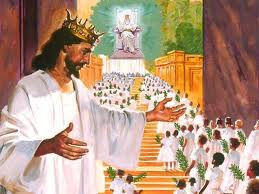 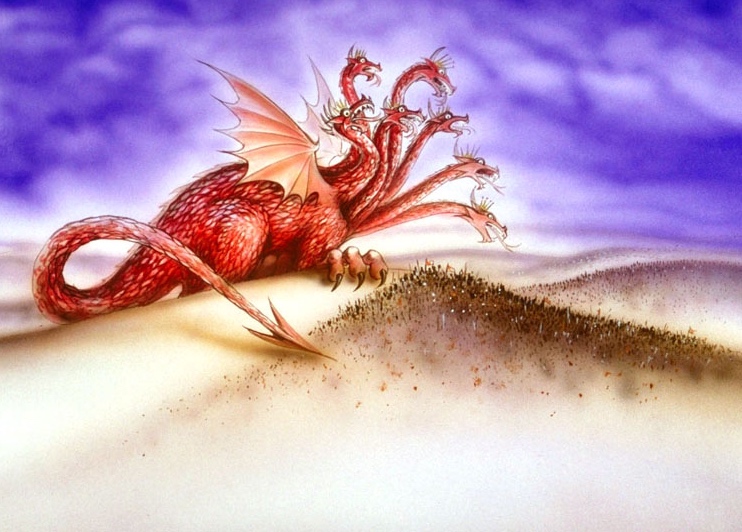 Apocalipsis 20:7-9
Israel en el milenio
7. Y cuando los mil años fueren cumplidos, Satanás será suelto de su prisión, 8  Y saldrá para engañar las naciones que están sobre los cuatro ángulos de la tierra, á Gog y á Magog, á fin de congregarlos para la batalla; el número de los cuales es como la arena del mar. 9  Y subieron sobre la anchura de la tierra, y circundaron el campo de los santos, y la ciudad amada: y de Dios descendió fuego del cielo, y los devoró.
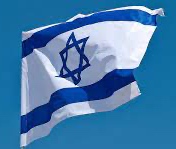 "Su número es como la arena del mar..."
          Los Israelitas
Génesis 22:17 Bendiciendo te bendeciré, y multiplicando multiplicaré tu simiente como las estrellas del cielo, y como la arena que está á la orilla del mar; y tu simiente poseerá las puertas de sus enemigos: ;
Génesis 32:12 Y tú has dicho: Yo te haré bien, y pondré tu simiente como la arena del mar,    	que no se puede contar por la multitud.
2 Samuel 17:11 Aconsejo pues que todo Israel se junte á ti, desde Dan hasta Beer-seba, 
    en multitud como la arena que está á la orilla de la mar, y que tú en persona vayas á la batalla.
1Reyes 4:20 Judá é Israel eran muchos, como la arena que está junto 
     á la mar en multitud, comiendo y bebiendo y alegrándose.
Hebreos11:12 Por lo cual también, de uno, y ése ya amortecido, salieron como las estrellas 
	del cielo en multitud, y como la arena innumerable que está á la orilla de la mar. .”
La Iglesia (Cuerpos Glorificados) Gobiernan y Reinan 
con Cristo durante el Milenio
Apocalipsis 5:8-9  ”Cuando hubo tomado el libro, los cuatro animales y los veinticuatro ancianos se postraron delante del Cordero, teniendo cada uno arpas, y copas de oro llenas de perfumes, que son las oraciones de los santos:   Y cantaban un nuevo cántico, diciendo: Digno eres de tomar el libro, y de abrir sus sellos; porque tú fuiste inmolado, y nos has redimido para Dios con tu sangre, de todo linaje y lengua y pueblo y nación; ”
Apocalipsis 20:4-6  “ Y vi tronos, y se sentaron sobre ellos, y les fué dado juicio; y vi las almas de los degollados por el testimonio de Jesús, y por la palabra de Dios, y que no habían adorado la bestia, ni á su imagen, y que no recibieron la señal en sus frentes, ni en sus manos; y vivieron y reinaron con Cristo mil años. 
5  Mas los otros muertos no tornaron á vivir hasta que sean cumplidos mil años. Esta es la primera resurrección. 6  Bienaventurado y santo el que tiene parte en la primera resurrección: la segunda muerte no tiene potestad en éstos; antes serán sacerdotes de Dios y de Cristo, y reinarán con él mil años.
2 Timoteo 2:11-12 “  Es palabra fiel: Que si somos muertos con él, también viviremos con él: 
         Si sufrimos, también reinaremos con él: si negáremos, él también nos negará:
1st Corintios 6:2-3  ” ¿O no sabéis que los santos han de juzgar al mundo? Y si el mundo ha de ser juzgado por vosotros, ¿sois indignos de juzgar cosas muy pequeñas? 
3  ¿O no sabéis que hemos de juzgar á los ángeles? ¿cuánto más las cosas de este siglo?
Mateo 19:28  “Y Jesús les dijo: De cierto os digo, que vosotros que me habéis seguido, 
en la regeneración, cuando se sentará el Hijo del hombre en el trono de su gloria, 
vosotros también os sentaréis sobre doce tronos, para juzgar á las doce tribus de Israel.
Lucas 22:29-30  “Yo pues os ordeno un reino, como mi Padre me lo ordenó á mí, Para que comáis y bebáis en mi mesa en mi reino, y os sentéis sobre tronos juzgando á las doce tribus de Israel.
Colosenses 3:4  ” Cuando Cristo, vuestra vida, se manifestare, 
             entonces vosotros también seréis manifestados con él en gloria. .
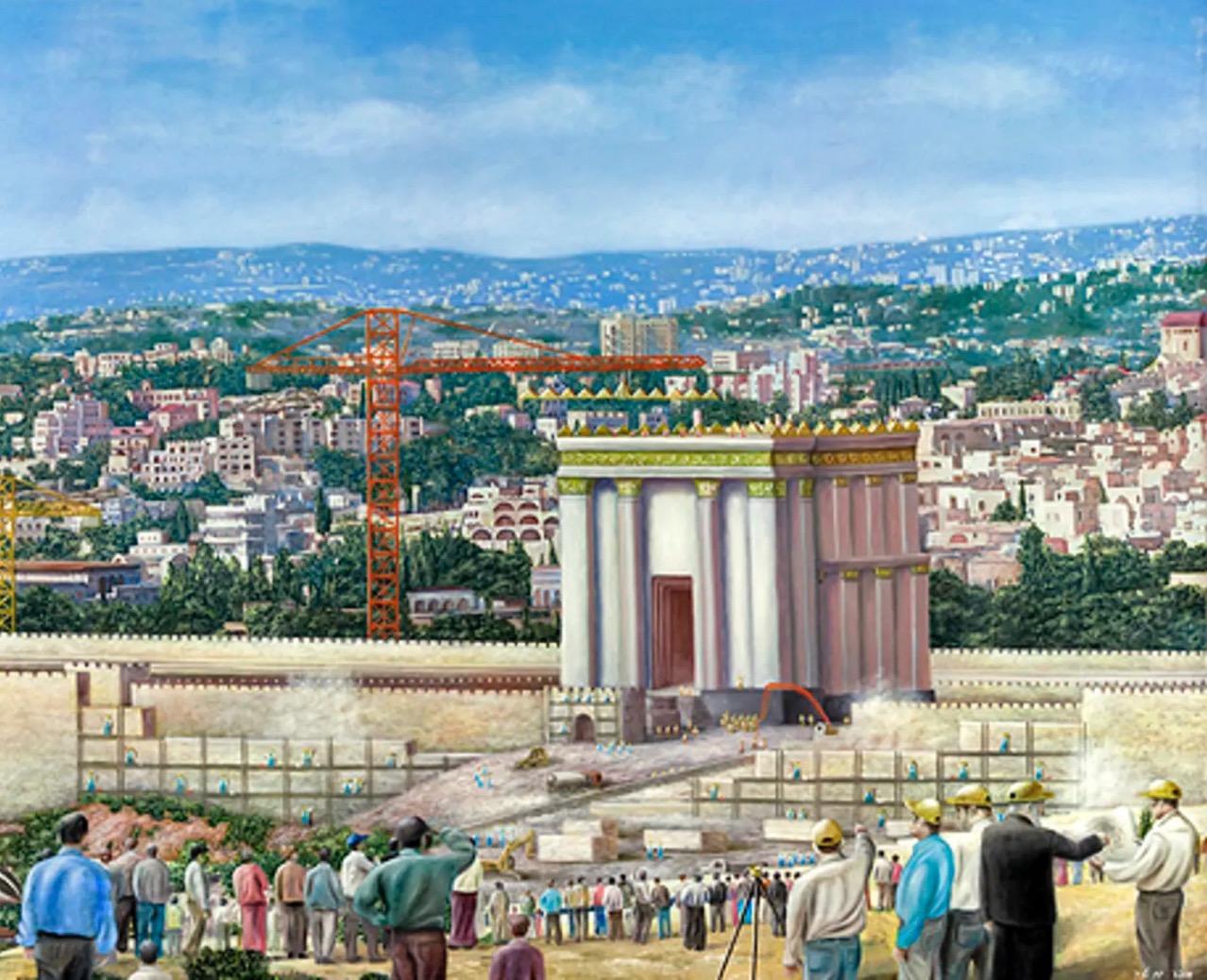 Durante el Milenio Dios se enfoca en Israel y Jerusalén.

Las Promesas del Pacto de Dios a Israel se Cumplen durante el Milenio. 

Jesús, Hijo de David, será adorado como Rey en el Trono de David en un ampliadoTemplo Milenial.
 (Ezequiel capítulos 40-48)

 Todas las naciones vendrán par
a la Fiesta de los Tabernáculos: 
y habrá sacrificios de animales.
Isaías 11 – El Reino Milenario del Mesías
SALDRÁ una vara del tronco de Isaí, y un vástago retoñará de sus raíces.
2  Y reposará sobre él el espíritu de Jehová; espíritu de sabiduría y de teligencia, 
    espíritu de consejo y de fortaleza, espíritu de conocimiento y de temor de Jehová. 
3  Y harále entender diligente en el temor de Jehová. No juzgará según la vista de sus ojos, 
    ni argüirá por lo que oyeren sus oídos; 
4  Sino que juzgará con justicia á los pobres, y argüirá con equidad por los mansos de la tierra: 
 y herirá la tierra con la vara de su boca, y con el espíritu de sus labios matará al impío. 
5  Y será la justicia cinto de sus lomos, y la fidelidad ceñidor de sus riñones. 
6  Morará el lobo con el cordero, y el tigre con el cabrito se acostará: el becerro y el león 
     y la bestia doméstica andarán juntos, y un niño los pastoreará. 
7  La vaca y la osa pacerán, sus crías se echarán juntas; y el león como el buey comerá paja. 
8  Y el niño de teta se entretendrá sobre la cueva del áspid, 
     y el recién destetado extenderá su mano sobre la caverna del basilisco. 
9  No harán mal ni dañarán en todo mi santo monte; porque la tierra será llena 
        del conocimiento de Jehová, como cubren la mar las aguas.
Miqueas 4:1   Y ACONTECERÁ en los postreros tiempos, que el monte de la casa de Jehová será   constituído por cabecera de montes, y más alto que los collados, y correrán á él pueblos. 
2. Y vendrán muchas gentes, y dirán: Venid, y subamos al monte de Jehová, y á la casa del Dios de Jacob; y enseñarános en sus caminos, y andaremos por sus veredas: porque de Sión saldrá la ley, y de Jerusalem la palabra de Jehová. 
3  Y juzgará entre muchos pueblos, y corregirá fuertes gentes hasta muy lejos: y martillarán sus espadas para azadones, y sus lanzas para hoces: no alzará espada gente contra gente,
 ni más se ensayarán para la guerra.
El Reino Milenario de Jesús
Isaías 2:2  Y acontecerá en lo postrero de los tiempos, que será confirmado el monte de la casa de Jehová por cabeza de los montes, y será ensalzado sobre los collados, y correrán á él todas las gentes. 
3  Y vendrán muchos pueblos, y dirán: Venid, y subamos al monte de Jehová, á la casa del Dios de Jacob; y nos enseñará en sus caminos, y caminaremos por sus sendas. Porque de Sión saldrá la ley, 
y de Jerusalem la palabra de Jehová. 
4  Y juzgará entre las gentes, y reprenderá á muchos pueblos; y volverán sus espadas en rejas de arado, y sus lanzas en hoces: no alzará espada gente contra gente, ni se ensayarán más para la guerra.
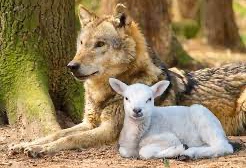 Israel en el Milenio
Isaías 65:25. “El lobo y el cordero serán apacentados juntos, y el león comerá paja como el buey; y á la serpiente el polvo será su comida. No afligirán, ni harán mal en todo mi santo monte, dijo Jehová.
Zacarías 14:16  “Y todos los que quedaren de las gentes que vinieron contra Jerusalem, 
   subirán de año en año á adorar al Rey, Jehová de los ejércitos, y á celebrar la fiesta de las Cabañas. 
17  Y acontecerá, que los de las familias de la tierra que no subieren á Jerusalem á adorar al Rey, 
	Jehová de los ejércitos, no vendrá sobre ellos lluvia. 
18  Y si la familia de Egipto no subiere, y no viniere, sobre ellos no habrá lluvia; 
      vendrá la plaga con que Jehová herirá las gentes que no subieren á celebrar la fiesta de las Cabañas. 
19  Esta será la pena del pecado de Egipto, y del pecado de todas las gentes que no subieren 
      á celebrar la fiesta de las Cabañas. 
20  En aquel tiempo estará sobre las campanillas de los caballos: SANTIDAD Á JEHOVÁ; 
      y las ollas en la casa de Jehová serán como los tazones delante del altar. 
21  Y será toda olla en Jerusalem y en Judá santidad á Jehová de los ejércitos: y todos los que sacrificaren,    	vendrán y tomarán de ellas, y cocerán en ellas: y no habrá más Cananeo alguno     
	en la casa de Jehová de los ejércitos en aquel tiempo.
#11.   Las 7 Fiestas del Señor  
         El Patrón Profético de Jesús 1ª y 2ª Venida
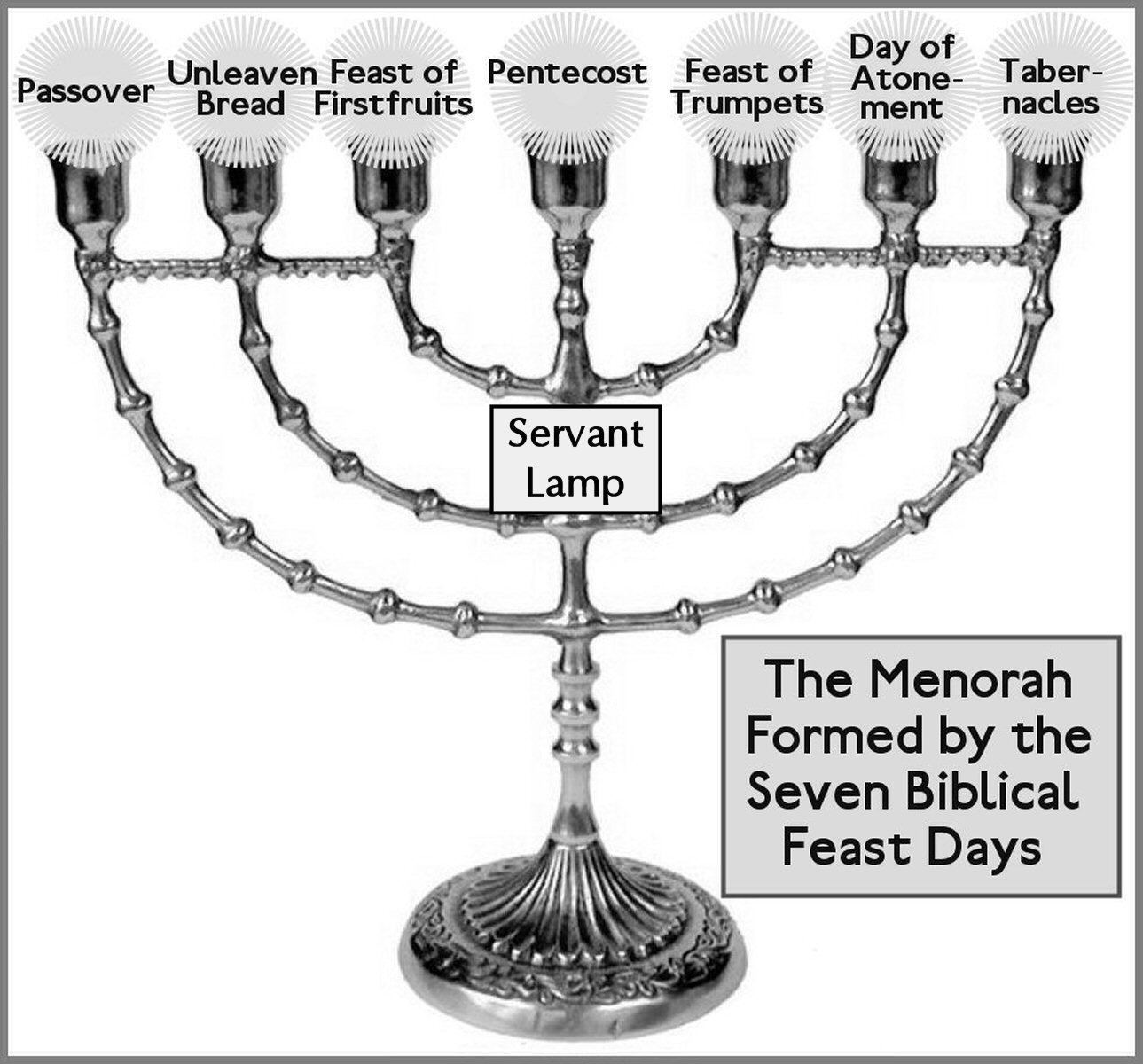 x
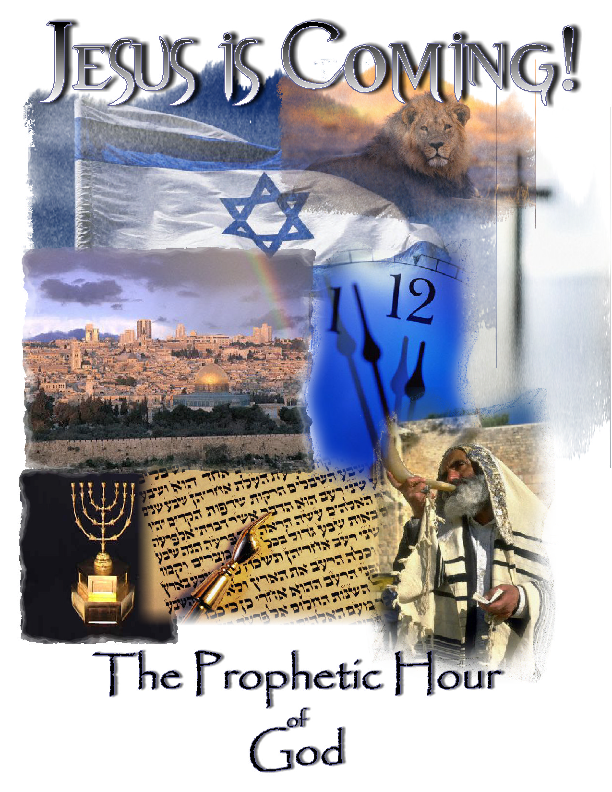 Los Tiempos señalados
             por Dios
Génesis 1:14
 “Y dijo Dios: Sean lumbreras en la expansión de los cielos para apartar el día y la noche: y sean por señales, y para las estaciones, y para días y años;
Temporadas – Moedim
Las  Fiestas del Señor
El Cordero de Dios
                                                      3 Spring Festivals


                                                     Festivale de Pentecostes
                                                        
                                                            Mayo/Junio– Un Dia
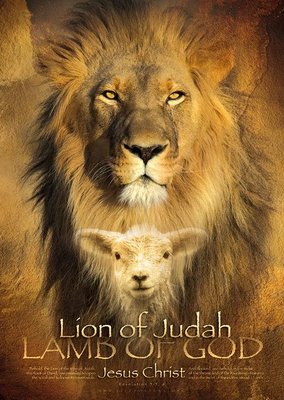 Los Tiempos Señalados por Dios


              1ª Venida
Levítico 23
Marzo/Abril
Poder del Espiritu Santo
Segunda  Venida
                                                                                     El Leon de Juda

                                                                           3 Festivales de  Otono
Septiembre/Octubre
>
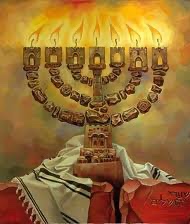 Jesús Siempre LLega a Tiempo
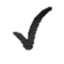 1. Pascua – Crucifixión
2. Panes sin levadura -Sepultura
3. Primicias - Resurrección
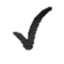 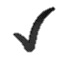 50 Días
4.Pentecostés
Bautismo del            Espíritu Santo
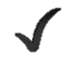 Arrebatamiento
Tribulación
Reinado del Mesías
5. Trompetas
   6. Expiación
  7. Tabernáculos
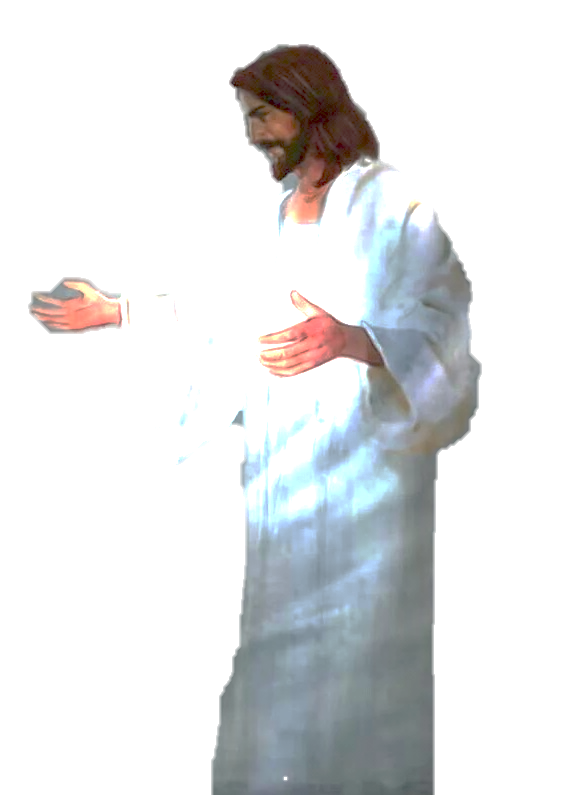 Profecía en Proverbios 7 
                  19. Porque el marido no está en casa, hase ido á un largo viaje: 

                                                       Jesús es el Marido 
                                                          Se ha ido por 2000 años

      20. El saco de dinero llevó en su mano; el día señalado volverá á su casa.
  (Yom Keseh)
Yom Keseh – La Fiesta de las Trompetas - "El Día Oculto"   
           "Ningún hombre sabe el día ni la hora" 

 Mateo 24:36 "Empero del día y hora nadie sabe, 
      ni aun los ángeles de los cielos, sino mi Padre solo.”
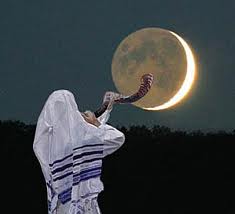 "El día que ningún hombre conozca la Hora"
  Es la Fiesta de las Trompetas
Lucas 12:37-41
Lucas 12:42
Mateo 25:8-13
Mateo 24:44
Mateo 24:50
I Tesalonicenses 5:1-5
Hechos 1:7-8
Marcos 13:32-37
Apocalipsis 3:1-3
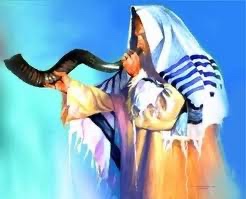 La Fiesta de las Trompetas – Muchos Temas

"El último triunfo"

"El día oculto"

"El abrir y cerrar de ojos 
    
"El Día del Juicio"

"El tiempo de angustia de Jacob"

"Los dolores de nacimiento del Mesías"

"El Día del Recuerdo"

"Matrimonio del Mesías"

"La coronación del rey"
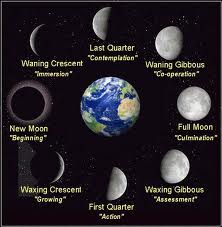 "En un momento, 
   en un abrir y cerrar de ojos"
Cuando la luna está en conjunción  
llamada la luna nueva, 
El cielo está negro durante varios días ... 
La Luna parpadea y cierra el ojo...
Nadie sabía realmente la hora en que reaparecería la primera astilla 
de la luna nueva.
 La Fiesta de las Trompetas
 siempre ha sido conocido como
  "Ningún hombre sabe el día ni la hora.”
1 Corintios 15:51-52 "He aquí, os digo un misterio: Todos ciertamente no dormiremos, mas todos seremos transformados,   En un momento, en un abrir de ojo, á la final trompeta; porque será tocada la trompeta, y los muertos serán levantados sin corrupción, y nosotros seremos transformados.”
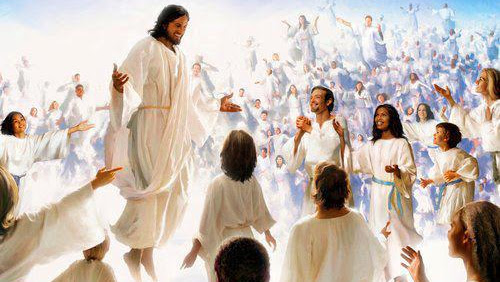 El libro de Apocalipsis apunta a
 La Tribulación como un servicio de Yom Kipur

Jesús está ejerciendo como Sumo Sacerdote 
Para redimir a la nación de Israel

           Este es el tiempo de la angustia de Jacob 
La Tribulación no está destinada a la Iglesia
"Y en medio de los 7 candeleros, uno semejante al Hijo del hombre, vestido de una ropa que llegaba hasta los pies, y ceñido por los pechos con una cinta de oro." Apocalipsis 1:13
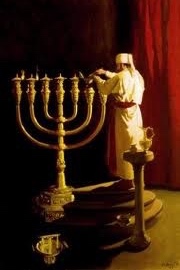 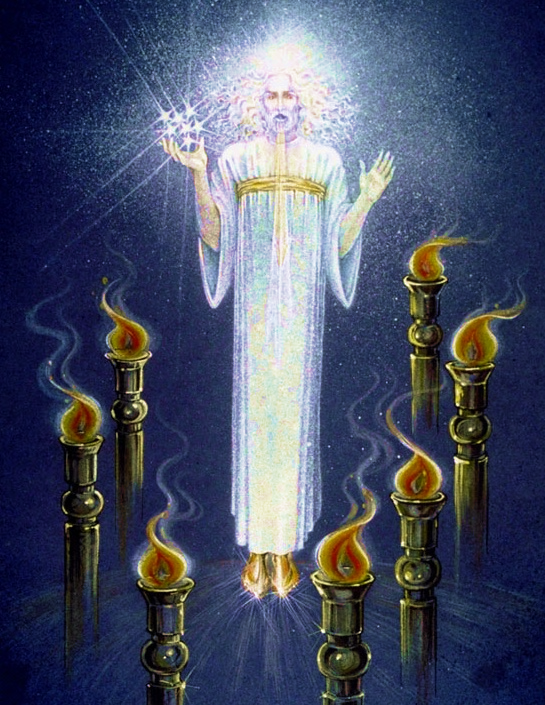 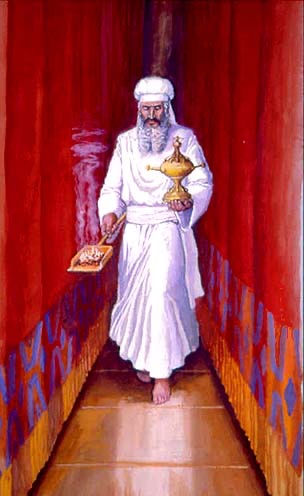 Ahora con el incienso del altar de oro 
y la sangre del sacrificio comienz
  "El Paseo"
Nadie puede tocar al Sumo Sacerdote hasta 
después que rocíe la sangre sobre el propiciatorio detrás del velo.

"Me reuniré contigo entre los querubines"
                "No me toques”

"Y cuando hubo abierto el 7º sello
 Hubo silencio en el cielo sobre el 
espacio de media hora".    
   Apocalipsis 8:1
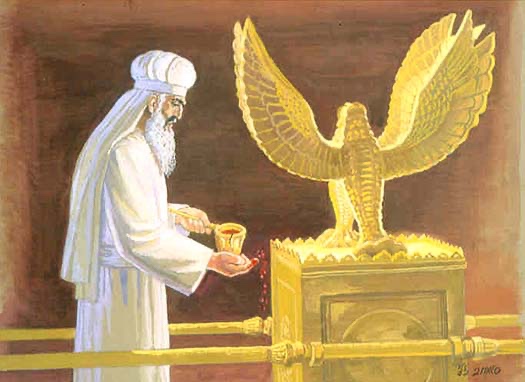 Espolvorear la sangre 7x hacia abajo
Levítico 16:14- 15
"Y tomará la sangre del sacrificio y la rociará 
con su dedo sobre el propiciatorio hacia el este; y delante del propiciatorio rociará 
la sangre 7 veces".
“
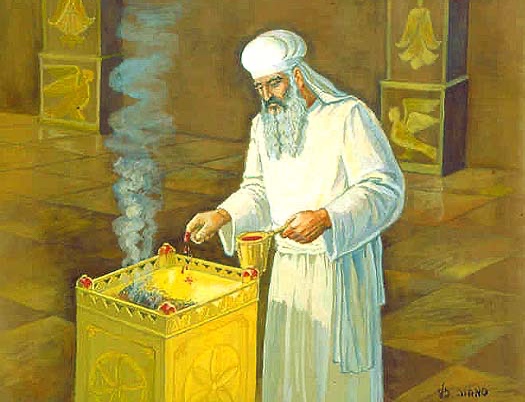 Apocalipsis 8:3-4

"Y otro ángel vino y se paró en el altar, teniendo un incensario de oro; y se le dio mucho incienso, 
que lo ofreciera con las oraciones 
de los santos sobre el altar dorado 
que estaba delante del trono.  
Y el humo del incienso, que venía con las oraciones de los santos, ascendió delante de Dios de la mano del ángel. Y el ángel tomó el incensario, y lo llenó de fuego, y echó
 a la tierra: hubo voces, truenos y relámpagos, y un terremoto".
¡En Apocalipsis Jesús está dirigiendo el servicio del templo en Yom Kipur! 
                            Por la redención de Israel como nación
# 12      ¿Serán Todos en  ‘La Iglesia’ Raptados/Arrebatados 
                                      Antes de la Tribulación? 




 





                
                   No segun las advertencias de Jesus :
                   a 5 de las 7 iglesias en el libro de Apocalipsis
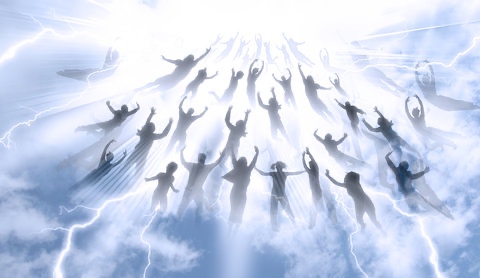 El  Rapto es La Recompensa del Padre
      Para el Remanente.
Las  Llaves son para los que se Arrepienten   

			        Por  Fidelidad
                       	        Por Justicia 
                                      Por Disponibilidad
No es asi para:

La Iglesia de Laodicea 
La Iglesia Tibia
La Iglesia Suelta 
La Iglesia Muerta 
La Iglesia Liberal
La Iglesia Comprometida

Los que Acceptan 
Cualquier Consepto
 Nada Afirma o representa
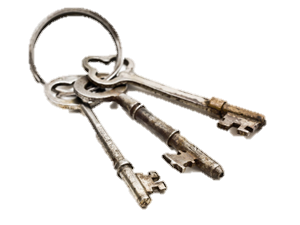 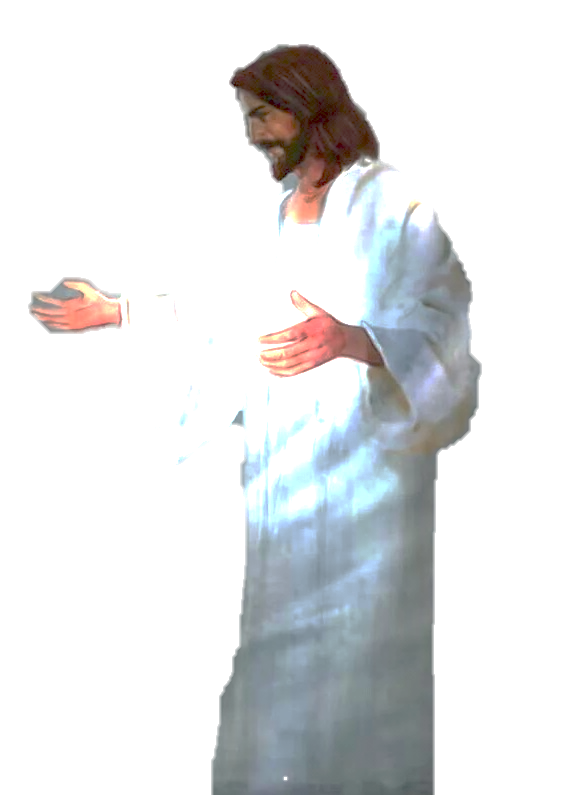 La advertencia de Jesús a la Iglesia de Éfeso
Apo. 2:4  Pero tengo contra ti que has dejado tu primer amor. 

5 Recuerda por tanto de dónde has caído, y arrepiéntete,
   y haz las primeras obras; pues si no, vendré presto á ti, 
   y quitaré tu candelero de su lugar, 
    si no te hubieres arrepentido. 

6 Mas tienes esto, que aborreces los hechos de los Nicolaítas;
    los cuales yo también aborrezco. 

7 El que tiene oído, oiga lo que el Espíritu dice á las iglesias. 
   Al que venciere, daré á comer del árbol de la vida, 
     el cual está en medio del paraíso de Dios.
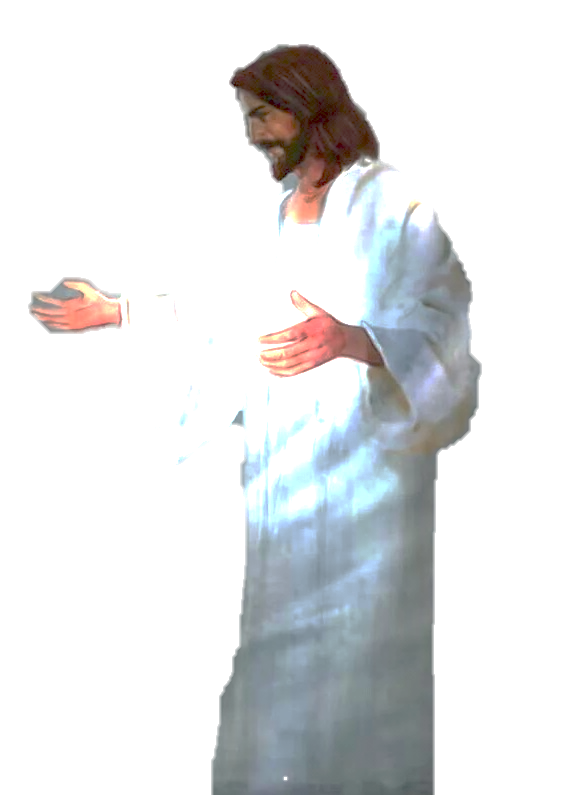 Apo.2:12.  Y escribe al ángel de la iglesia en PÉRGAMO: 
	El que tiene la espada aguda de 2 filos, dice estas cosas:
 
13 Yo sé tus obras, y dónde moras, donde está la silla de Satanás;   	y retienes mi nombre, y no has negado mi fe, 
          aun en los días en que fué Antipas mi testigo fiel,
        el cual ha sido muerto entre vosotros, donde Satanás mora
. 
14 Pero tengo unas pocas cosas contra ti: porque tú tienes ahí
    los que tienen la doctrina de Balaam, el cual enseñaba á Balac
    á poner escándalo delante de los hijos de Israel, á comer 
    de cosas sacrificadas á los ídolos, y á cometer fornicación. 
15 Así también tú tienes á los que tienen la doctrina 
    de los Nicolaítas, lo cual yo aborrezco. 

16 Arrepiéntete, porque de otra manera vendré á ti presto, 
      y pelearé contra ellos con la espada de mi boca.
Apo 3:1    Y Escribe al ángel de la iglesia en SARDIS: 
El que tiene los 7 Espíritus de Dios, y las 7 estrellas, dice estas cosas: 
Yo conozco tus obras, que tienes nombre que vives, y estás muerto. 

2 Sé vigilante y confirma las otras cosas que están para morir;
 porque no he hallado tus obras perfectas delante de Dios. 

3 Acuérdate pues de lo que has recibido y has oído, y guárda lo,
 y arrepiéntete. Y si no velares, vendré á ti como ladrón, 
y no sabrás en qué hora vendré á ti.
 
4 Mas tienes unas pocas personas en Sardis que no han ensuciado sus vestiduras: y andarán conmigo en vestiduras blancas; porque son dignos.
 
5 El que venciere, será vestido de vestiduras blancas; y no borraré su nombre del libro de la vida, y confesaré su nombre delante de mi Padre, 
 y delante de sus ángeles.
6 El que tiene oído, oiga lo que el Espíritu dice á las iglesias.
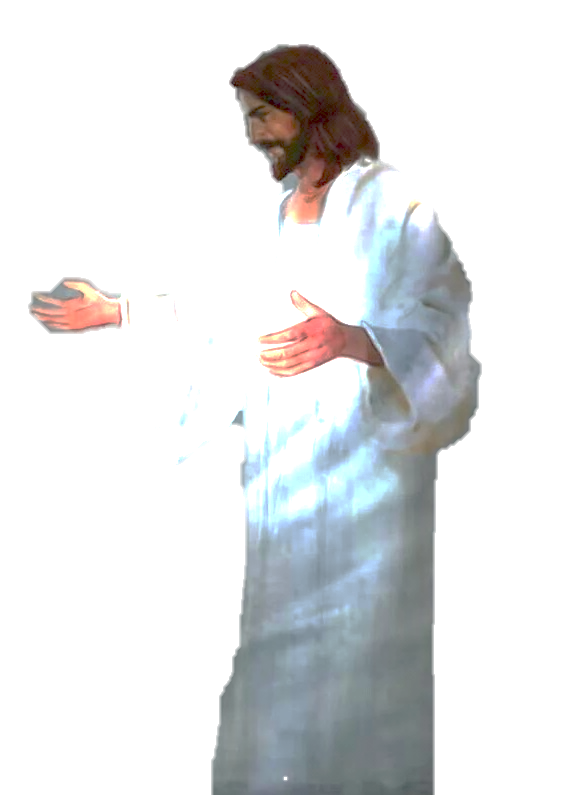 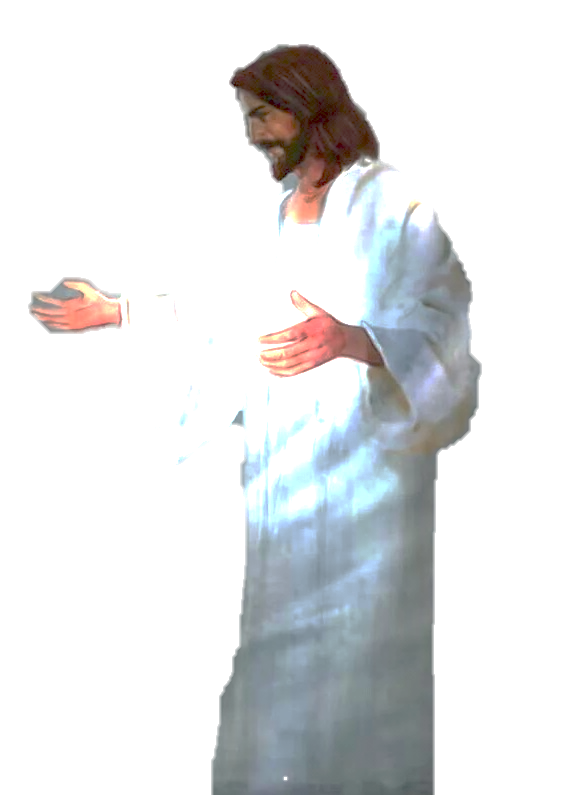 Jesús a Iglesia de Tiatira
Apo. 2:22.  He aquí, yo la echo en cama, 
y á los que adulteran con ella, en muy grande tribulación, 
si no se arrepintieren de sus obras: 

23 Y mataré á sus hijos con muerte; y todas las iglesias sabrán que yo soy el que escudriño los riñones y los corazones: 
y daré á cada uno de vosotros según sus obras. 

24  Pero yo digo á vosotros, y á los demás que estáis en Tiatira, cualesquiera que no tienen esta doctrina, y que no han conocido las profundidades de Satanás, como dicen: 
Yo no enviaré sobre vosotros otra carga. 

25 Empero la que tenéis, tenedla hasta que yo venga. 

26 Y al que hubiere vencido, y hubiere guardado mis obras hasta el fin, yo le daré potestad sobre las gentes; .
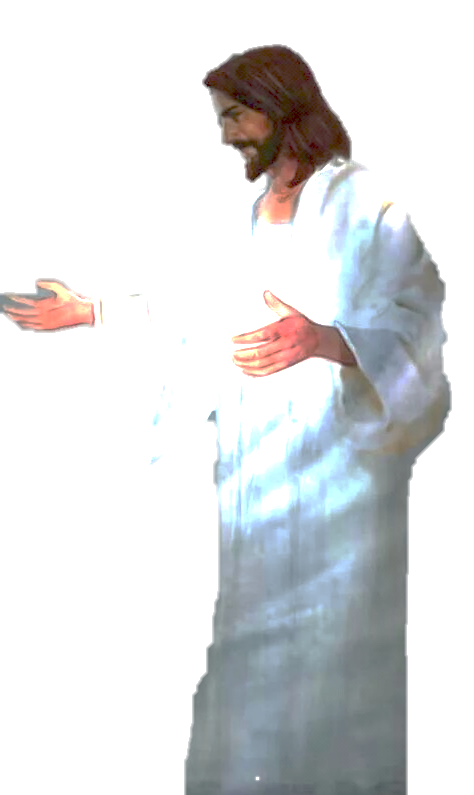 Apo. 3:14 Y escribe al ángel de la iglesia en LAODICEA: 
      He aquí dice el Amén, el testigo fiel y verdadero, 
       el principio de la creación de Dios: 

15 Yo conozco tus obras, que ni eres frío, ni caliente.
    ¡Ojalá fueses frío, ó caliente! 

16 Mas porque eres tibio, y no frío ni caliente,
   te vomitaré de mi boca. 

17 Porque tú dices: Yo soy rico, y estoy enriquecido, 
    y no tengo necesidad de ninguna cosa;
    y no conoces que tú eres un cuitado y miserable 
    y pobre y ciego y desnudo;
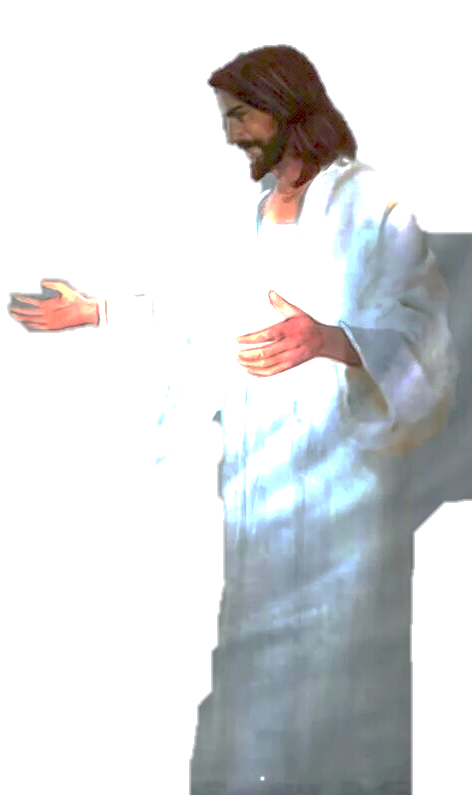 18 Yo te amonesto que de mí compres oro afinado en fuego, para que seas hecho rico, y seas vestido de vestiduras blancas, para que no se descubra la vergüenza de tu desnudez; 
y unge tus ojos con colirio, para que veas. 

19 Yo reprendo y castigo á todos los que amo: 
  sé pues celoso, y arrepiéntete. 

20 He aquí, yo estoy á la puerta y llamo: si alguno oyere mi voz y abriere la puerta, entraré á él, y cenaré con él, y él conmigo . 

21 Al que venciere, yo le daré que se siente conmigo 
    en mi trono; así como yo he vencido, 
  y me he sentado con mi Padre en su trono. 

22 El que tiene oído, oiga lo que el Espíritu dice á las iglesias.
"La Generación de la Revelación"
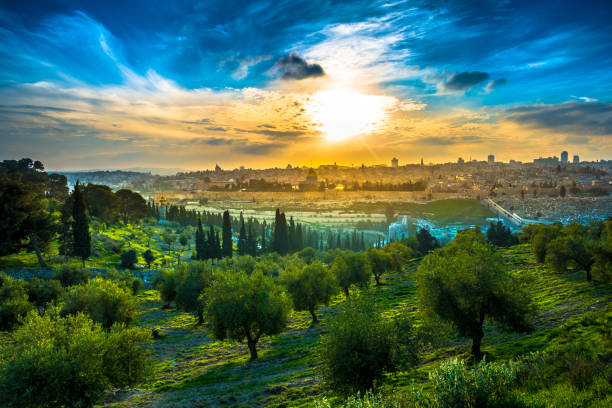 ¡A quien Tiene, Mas se le dará!